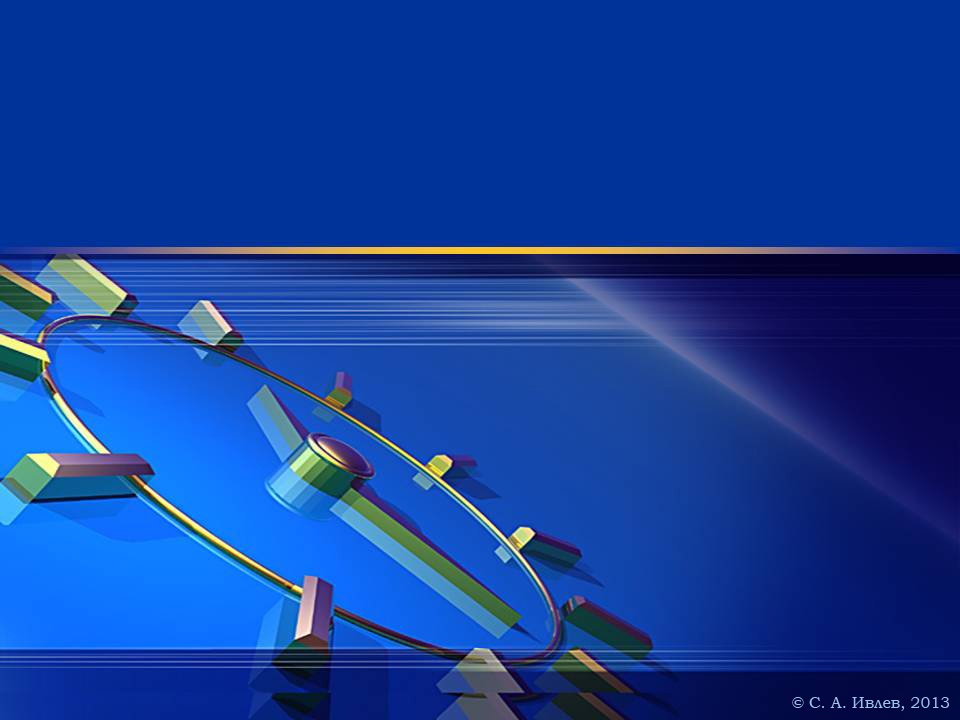 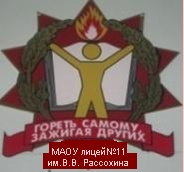 Краевая инновационная площадка-2018
Институт  развития образования Краснодарского края
14   февраля 2020 г.
Добрый день, уважаемые эксперты , коллеги !        «Образование-величайшее из земных благ , если оно наивысшего качества . В противном случае он совершенно бесполезен» Высказывание Киплинга о качестве образования актуально и сегодня. Я хочу представить вашему вниманию проект , направленный на решение названной значимой цели : «Система управления качеством образования в лицее на основе сетевой организации ресурсного обеспечения»
Отчёт о деятельности
краевой инновационной площадки
«Система управления качеством образования в лицее с помощью ресурсов»
за 2019 год
МАОУ лицей 11 им. В.В. Рассохина 
МО г. Армавир
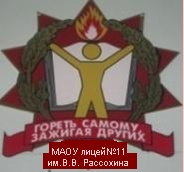 МАОУ лицей 11 им. В.В.Рассохина 
МО г. Армавир
Авторами проекта являются администрация лицея , администрация МКУ «Центр развития образования и  оценки качества», а научным руководителем заместитель директора по УР Армавирского филиала ГБОУ ИРО Краснодарского края, доцент кафедры филологических наук, кандидат филологических наук Чеснокова  Анастасия Владимировна.
Авторы представляемого опыта:
Абелян Арменуи Мартиновна-
директор МАОУ лицея № 11 им. В.В. Рассохина 
Гюльназарян Наталья Евгеньевна
заместитель директора по УМР лицея № 11 им. В.В.Рассохина
 Мартынова  Ольга Викторовна –
директор МКУ «Центр развития образования и оценки качества», 
Толстошей Сергей Владимирович- 
начальник отдела оценки качества образования МКУ «Центр развития образования и оценки качества»
Научный руководитель:
  Чеснокова  Анастасия Владимировна -
заместитель директора по УР Армавирского филиала ГБОУ «ИРО» Краснодарского края, 
доцент кафедры филологических наук, кандидат филологических наук
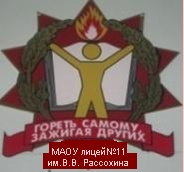 1. ЦЕЛИ. ЗАДАЧИ. ИННОВАЦИОННОСТЬ
Цель инновационного проекта: разработать и внедрить в ОО систему управления качеством образования  на основе сетевой организации ресурсного обеспечения, способствующей инновационному развитию образовательной среды лицея, обеспечивающей удовлетворение образовательных потребностей личности, общества и  государства.
 Обьектом является развивающая среда .
Предмет  исследования-качество образования обеспечиваемое лицеем  на основе сетевого взаимодействия.
В связи с этим выдвинута гипотеза : эффективность управления качеством образования будет наиболее оптимальной при условии реализации предлагаемой нами модели.
1. Создать модель эффективного управления качеством образования для роста эффективности деятельности лицея, успешной реализации личностного потенциала участников образовательной деятельности.
2. Разработать и внедрить в образовательном учреждении систему управления качеством образования, способствующую инновационному развитию его образовательной среды, обеспечивающей удовлетворение образовательных запросов потребителей образовательных услуг в контексте требований национального проекта «Образование».
Цели
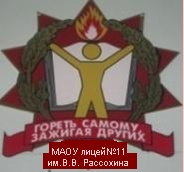 1. ЦЕЛИ. ЗАДАЧИ. ИННОВАЦИОННОСТЬ
Цель инновационного проекта: разработать и внедрить в ОО систему управления качеством образования  на основе сетевой организации ресурсного обеспечения, способствующей инновационному развитию образовательной среды лицея, обеспечивающей удовлетворение образовательных потребностей личности, общества и  государства.
 Обьектом является развивающая среда .
Предмет  исследования-качество образования обеспечиваемое лицеем  на основе сетевого взаимодействия.
В связи с этим выдвинута гипотеза : эффективность управления качеством образования будет наиболее оптимальной при условии реализации предлагаемой нами модели.
1. Обеспечить и реализовать на практике систему управленческих технологий для развития всех субъектов образовательной деятельности лицея.
2. Создать сетевую форму организации управления качеством образования на основе принципов взаимодействия, социального партнерства, адресности информационных потоков в системе «Школа + УДО и социальные учреждения – учреждения СПО/ВПО».
Задачи
3. Разработать и апробировать образовательные программы сетевой формы организации профильного обучения.
4. Расширить вариативность (курсов по выбору, практикумов, модулей) выбора структурной организации программы реализации учебного плана профильного направления.
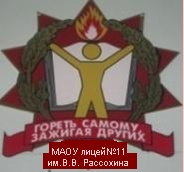 1. ЦЕЛИ. ЗАДАЧИ. ИННОВАЦИОННОСТЬ
Цель инновационного проекта: разработать и внедрить в ОО систему управления качеством образования  на основе сетевой организации ресурсного обеспечения, способствующей инновационному развитию образовательной среды лицея, обеспечивающей удовлетворение образовательных потребностей личности, общества и  государства.
 Обьектом является развивающая среда .
Предмет  исследования-качество образования обеспечиваемое лицеем  на основе сетевого взаимодействия.
В связи с этим выдвинута гипотеза : эффективность управления качеством образования будет наиболее оптимальной при условии реализации предлагаемой нами модели.
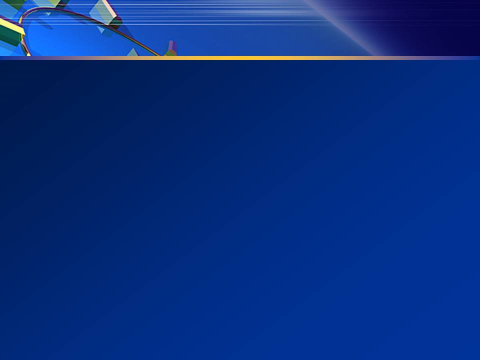 2. ИЗМЕРЕНИЕ И ОЦЕНКА КАЧЕСТВА ИННОВАЦИИ
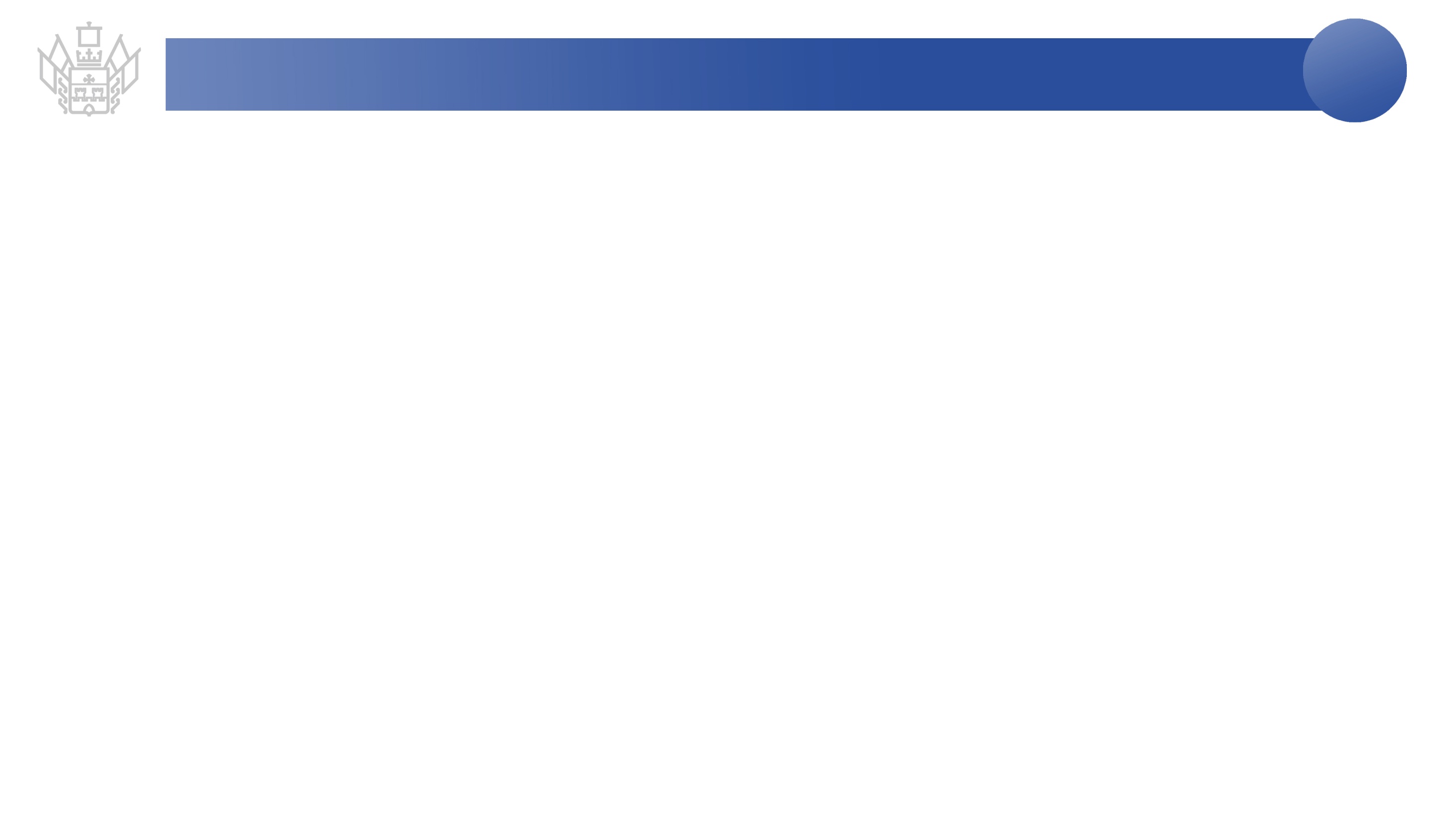 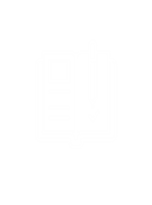 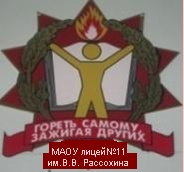 3. РЕЗУЛЬТАТИВНОСТЬ
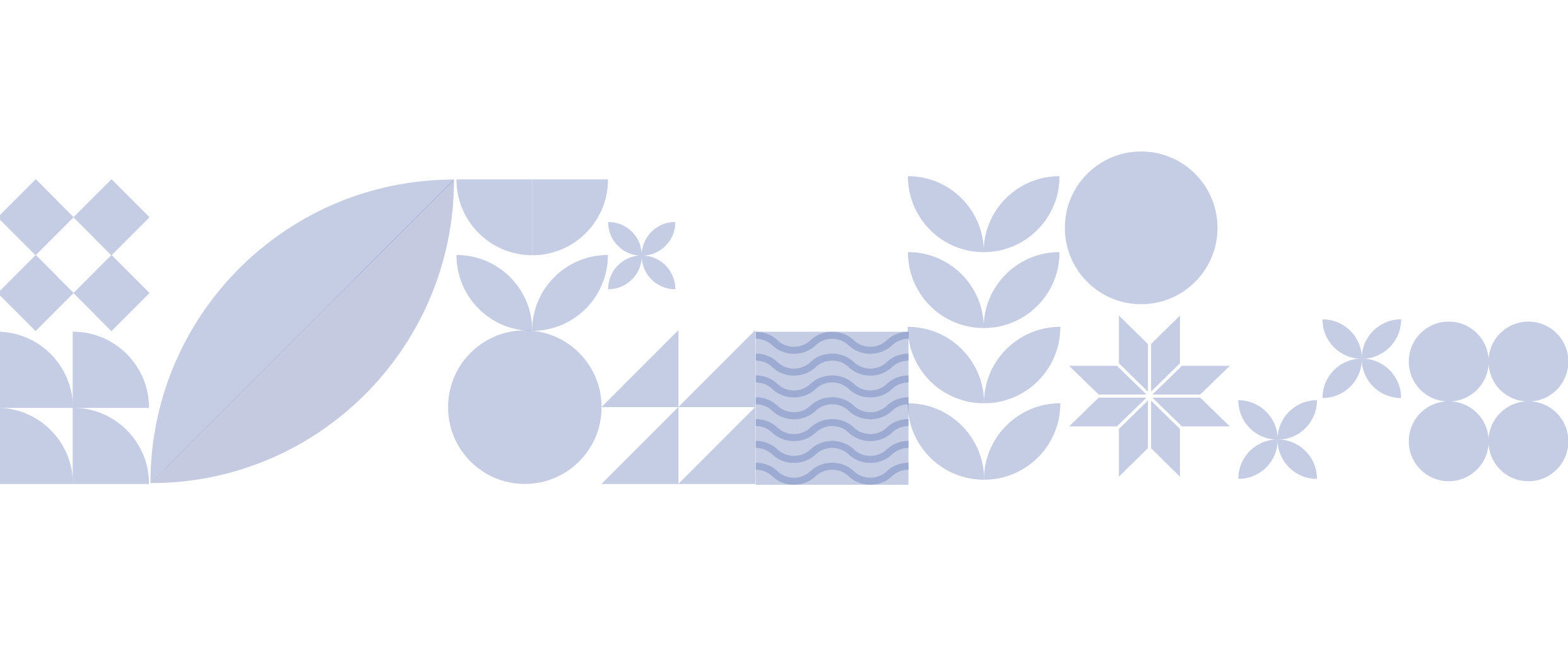 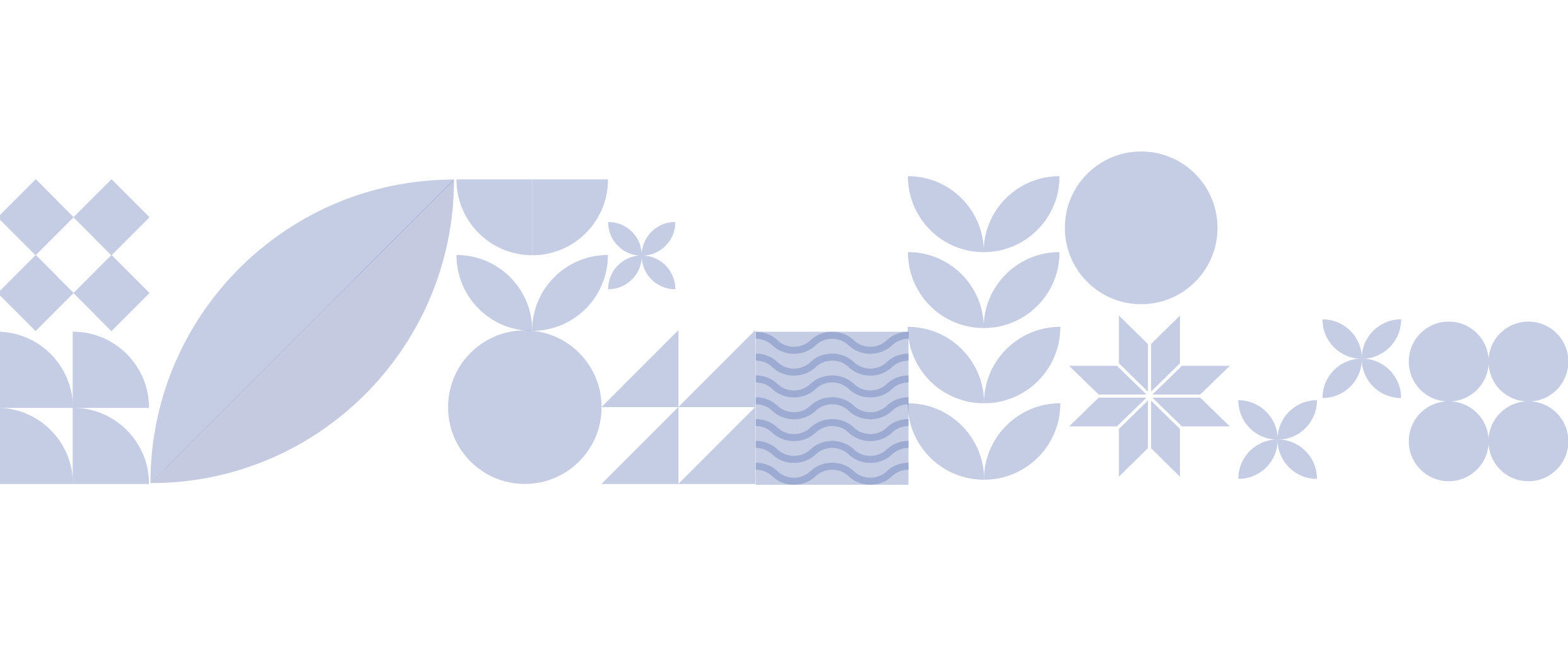 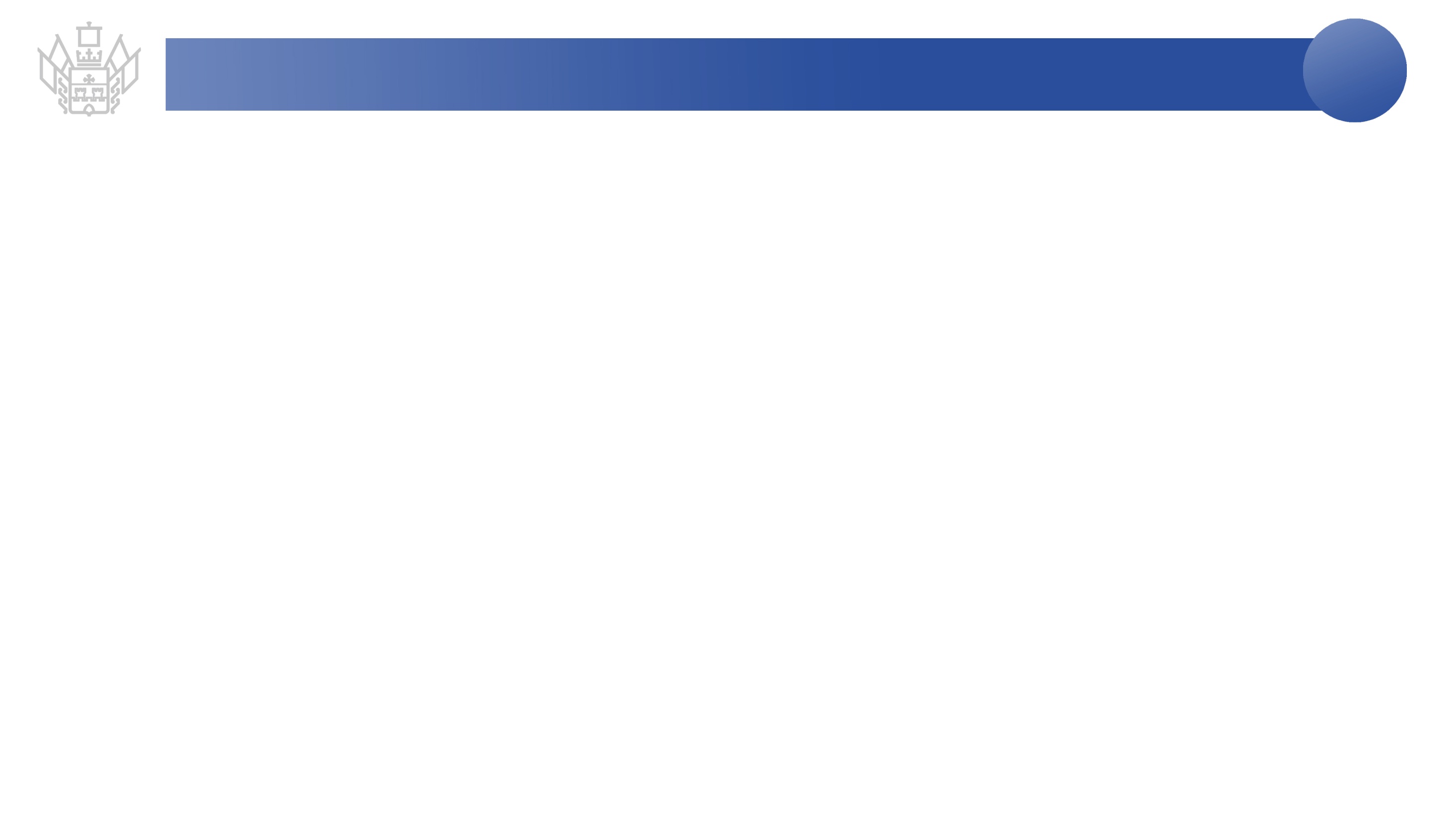 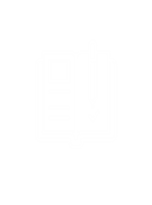 3. РЕЗУЛЬТАТИВНОСТЬ
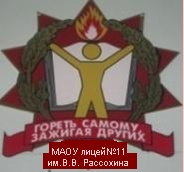 Национальный проект «Образование»
РЕГИОНАЛЬНЫЕ ПРОЕКТЫ, реализуемые в лицее
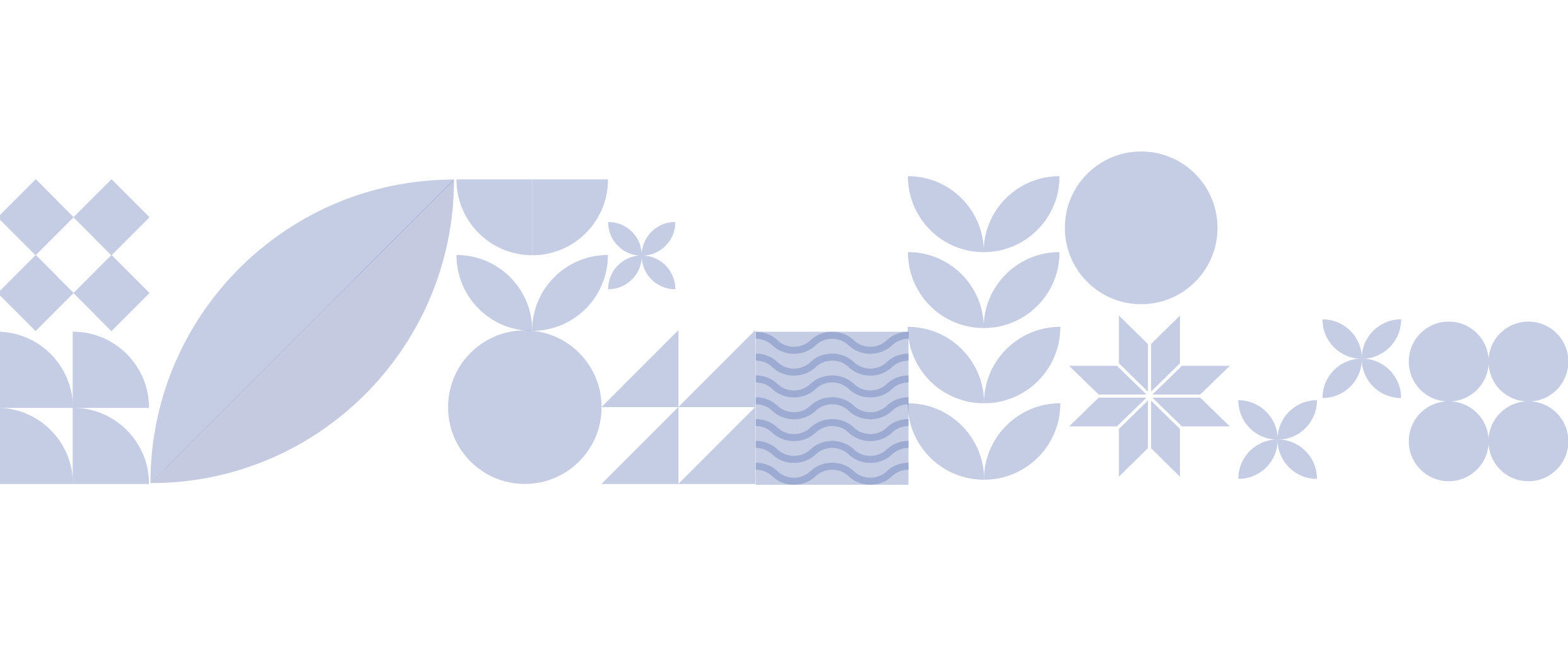 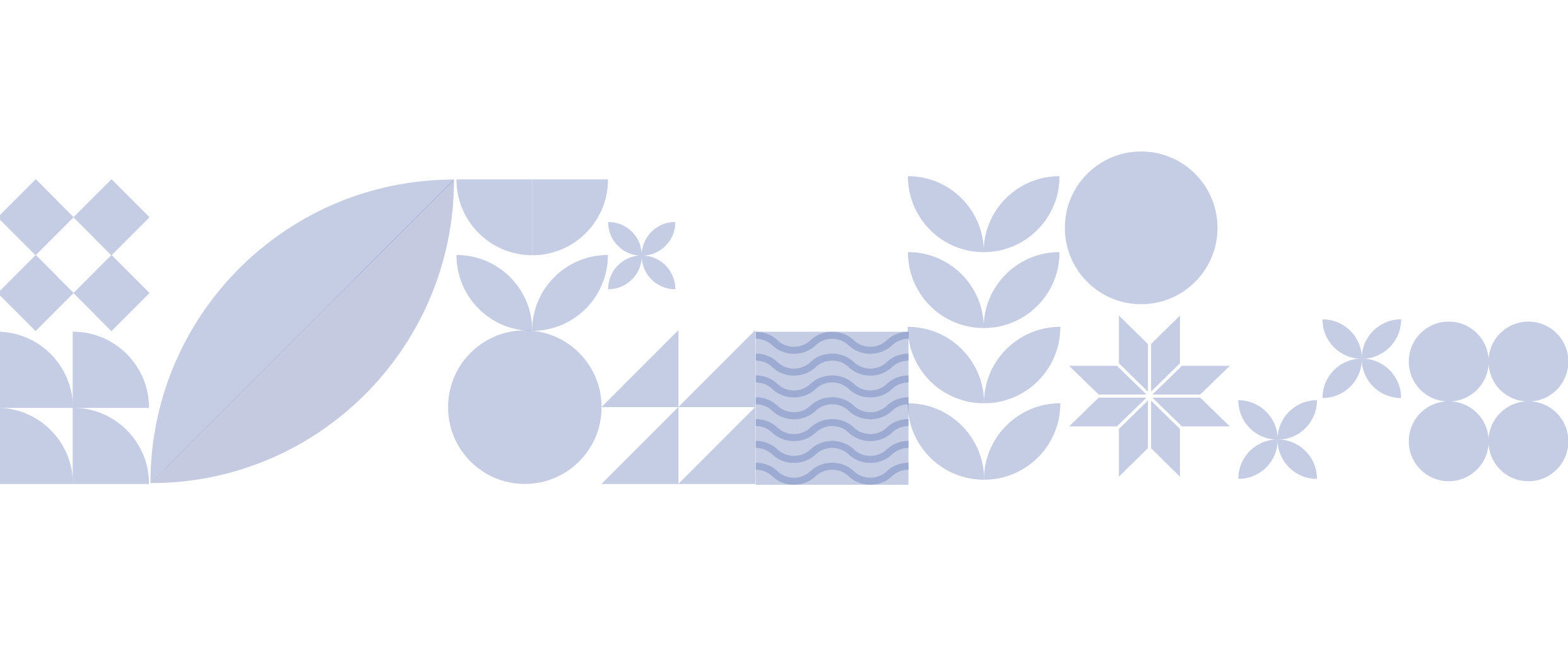 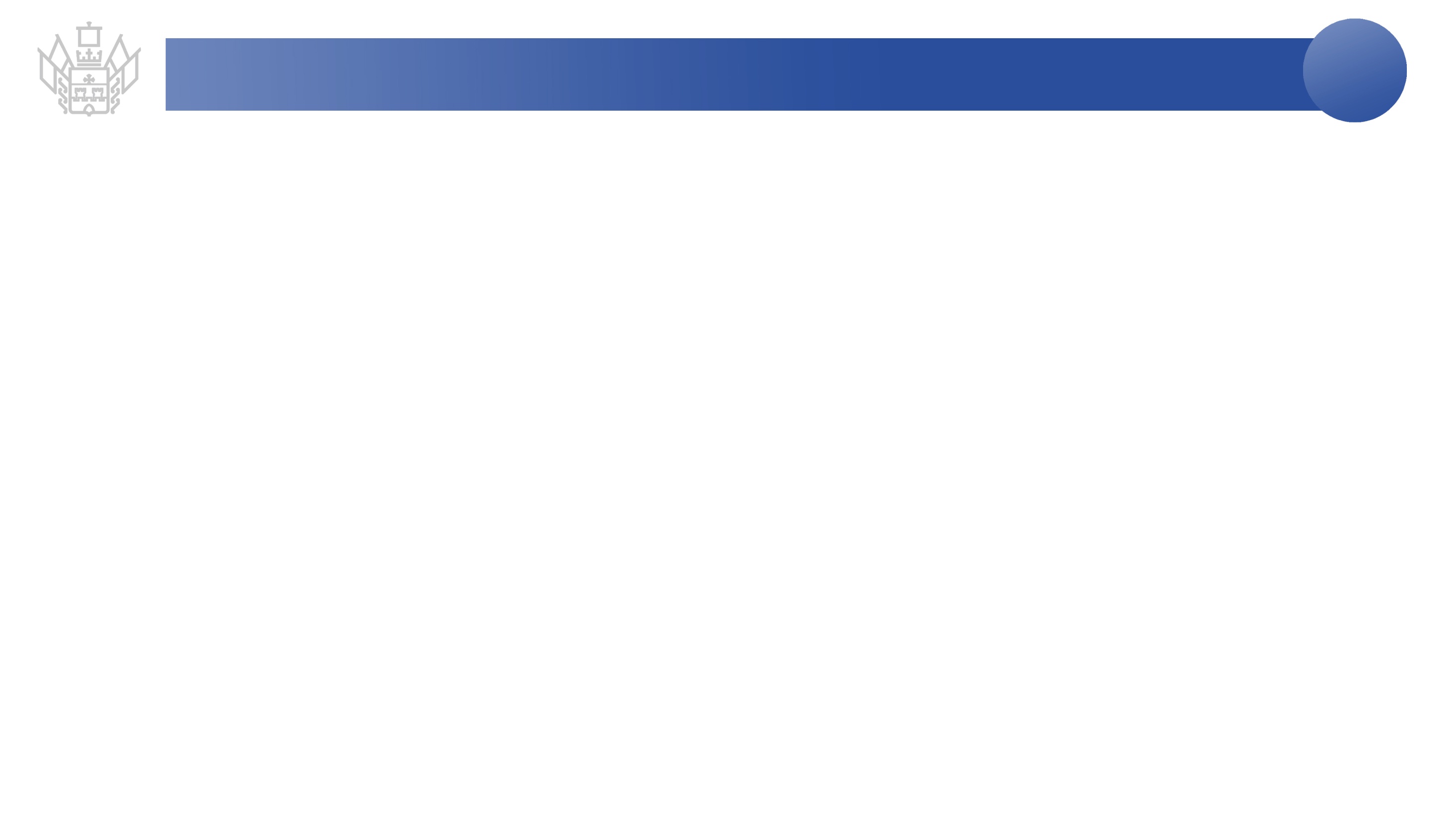 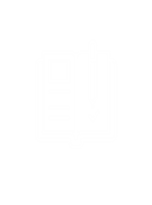 3. РЕЗУЛЬТАТИВНОСТЬ
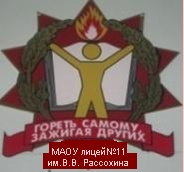 Национальный проект «Образование» РП «Современная школа»
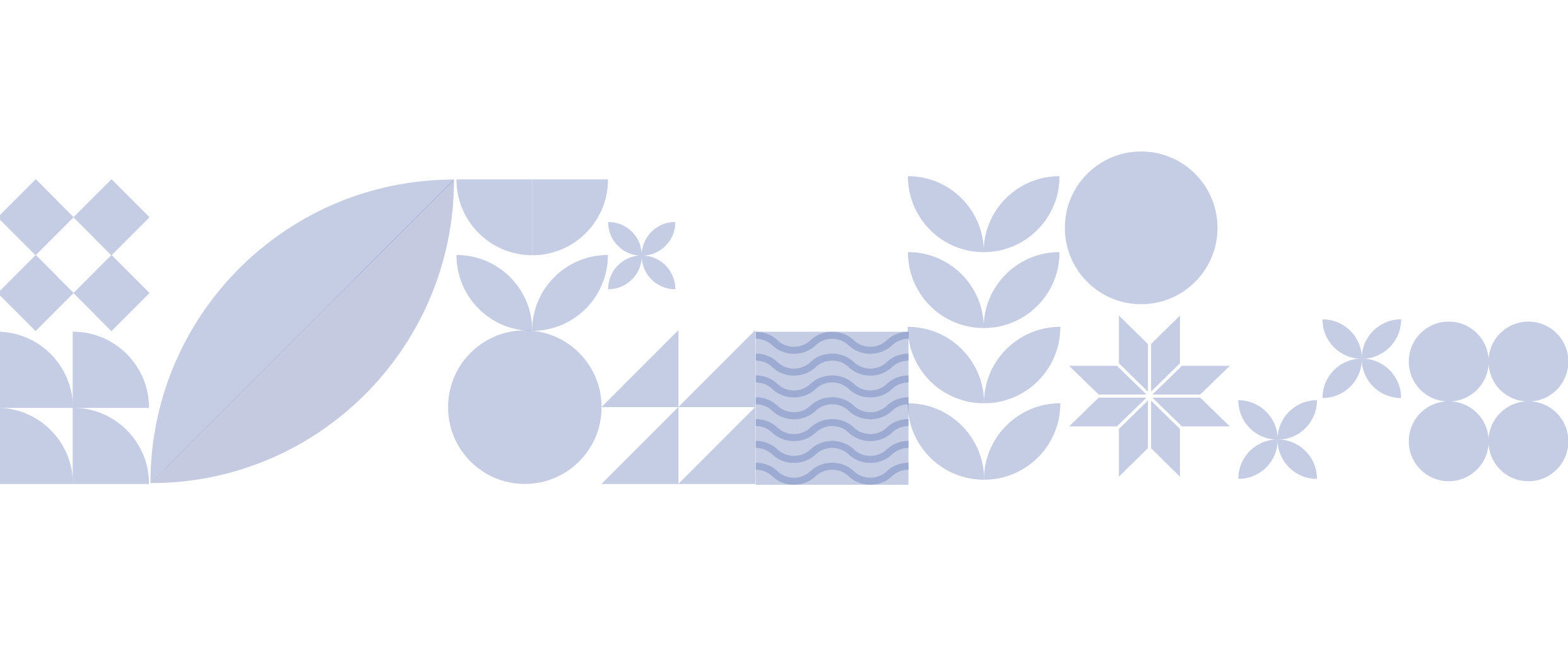 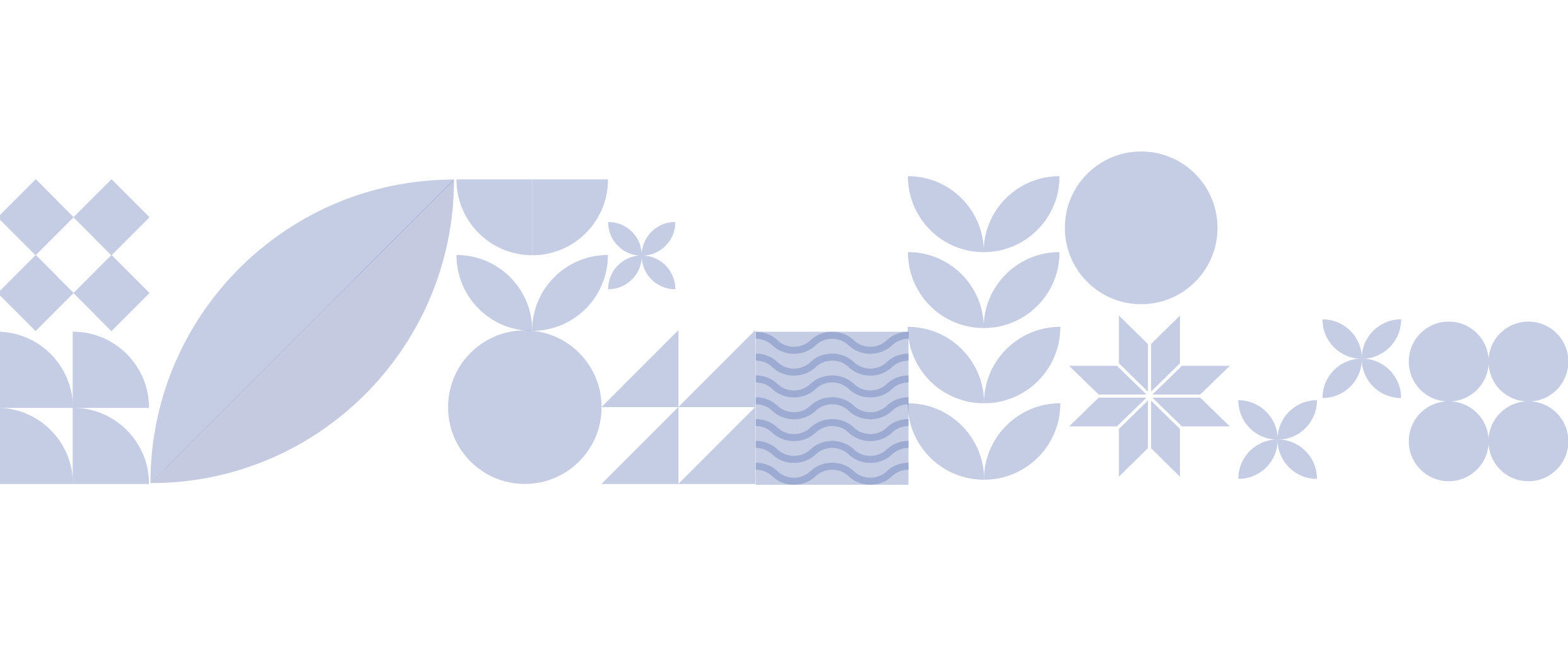 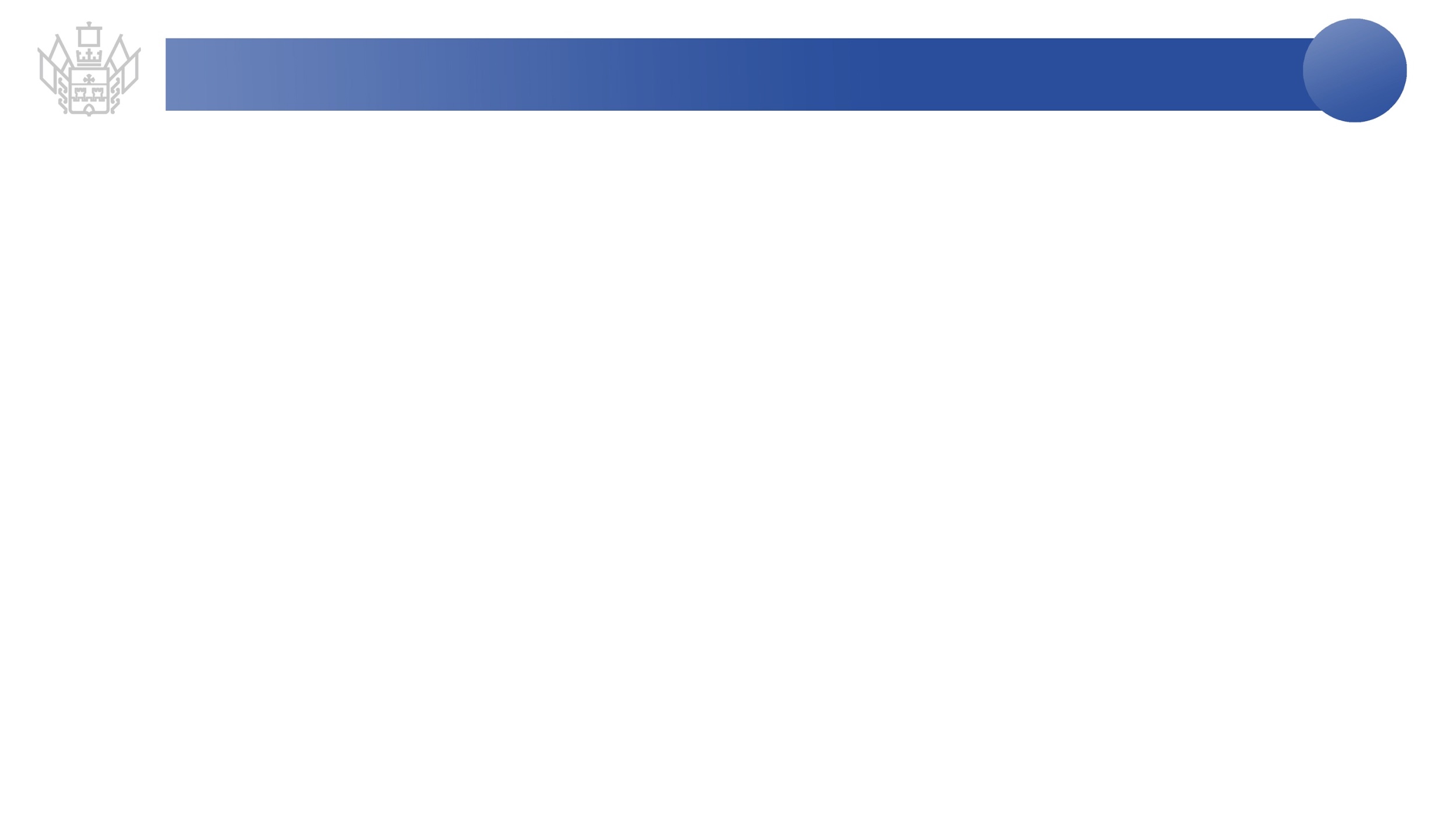 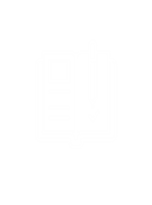 3. РЕЗУЛЬТАТИВНОСТЬ
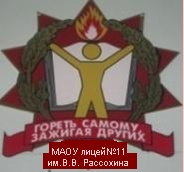 Национальный проект «Образование» РП «Современная школа»
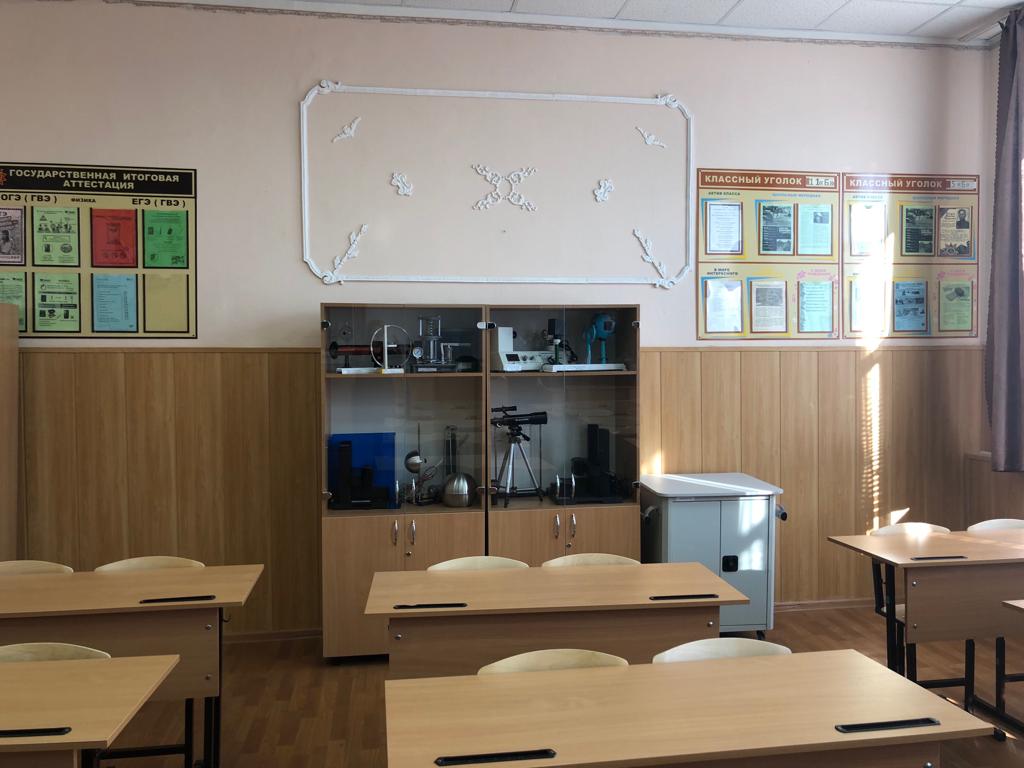 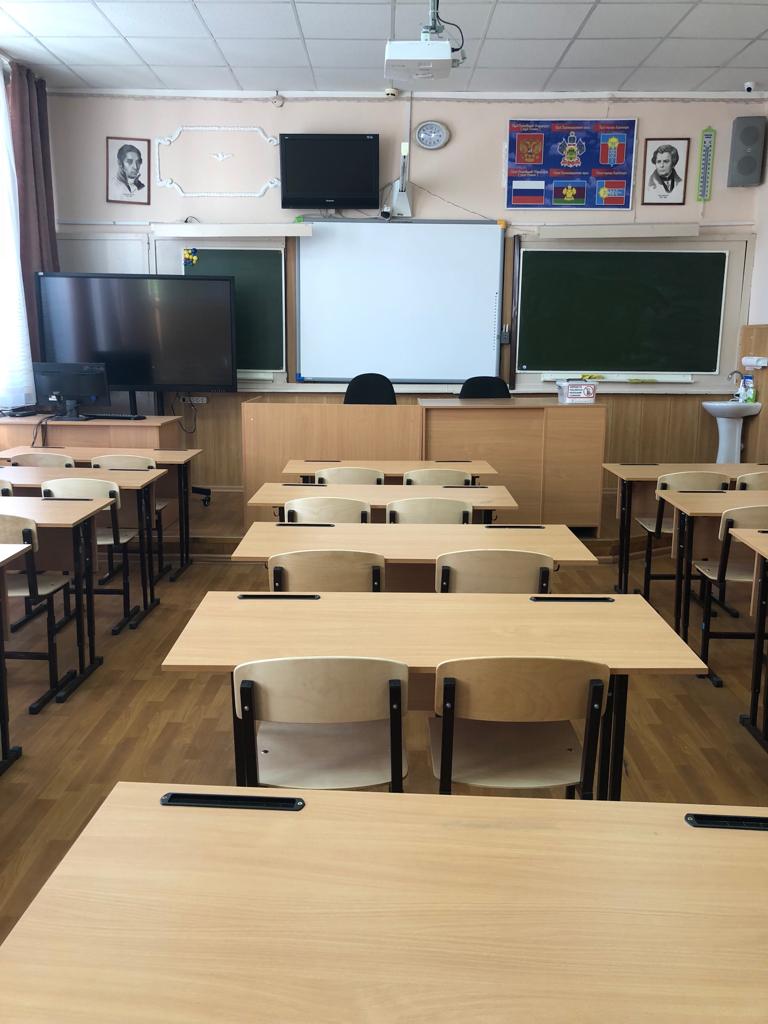 Инженерный класс
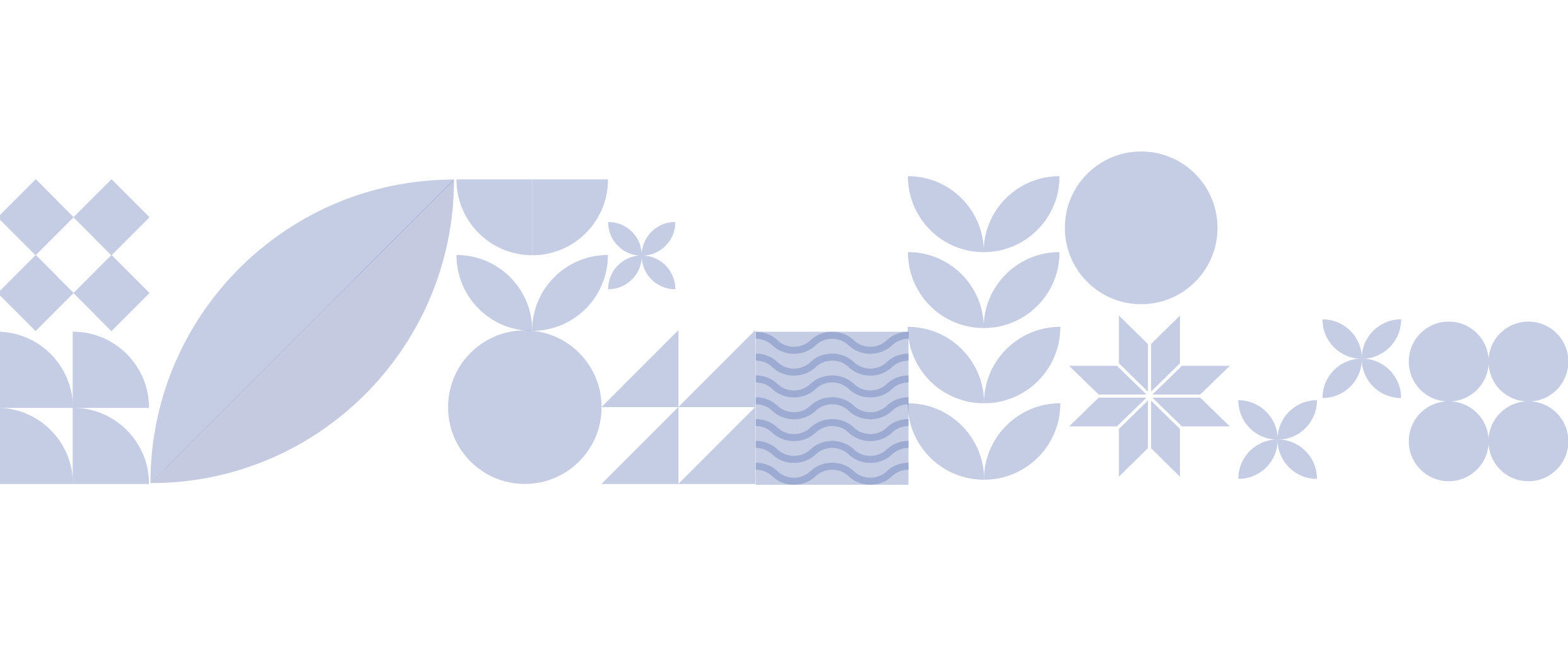 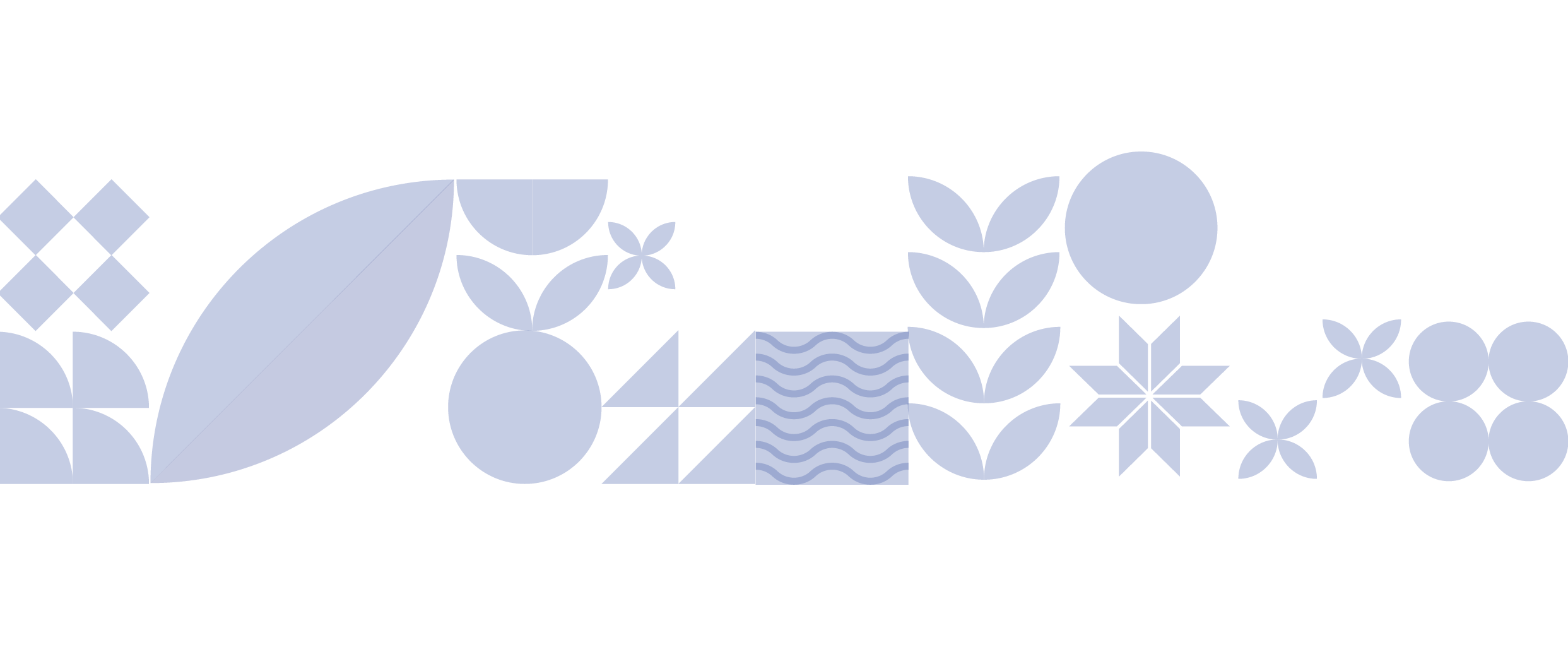 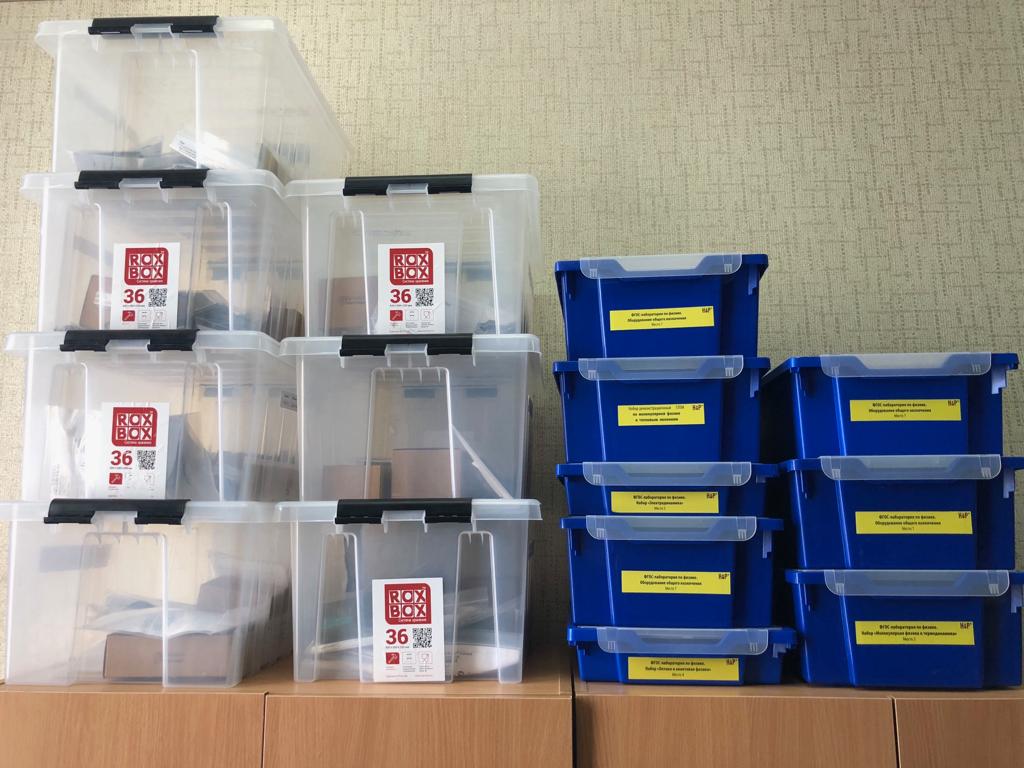 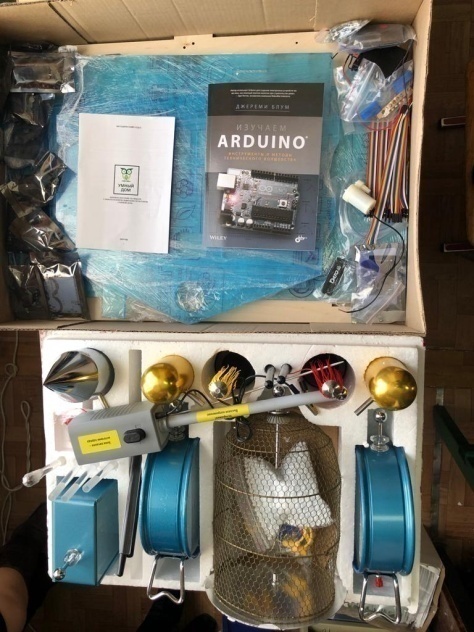 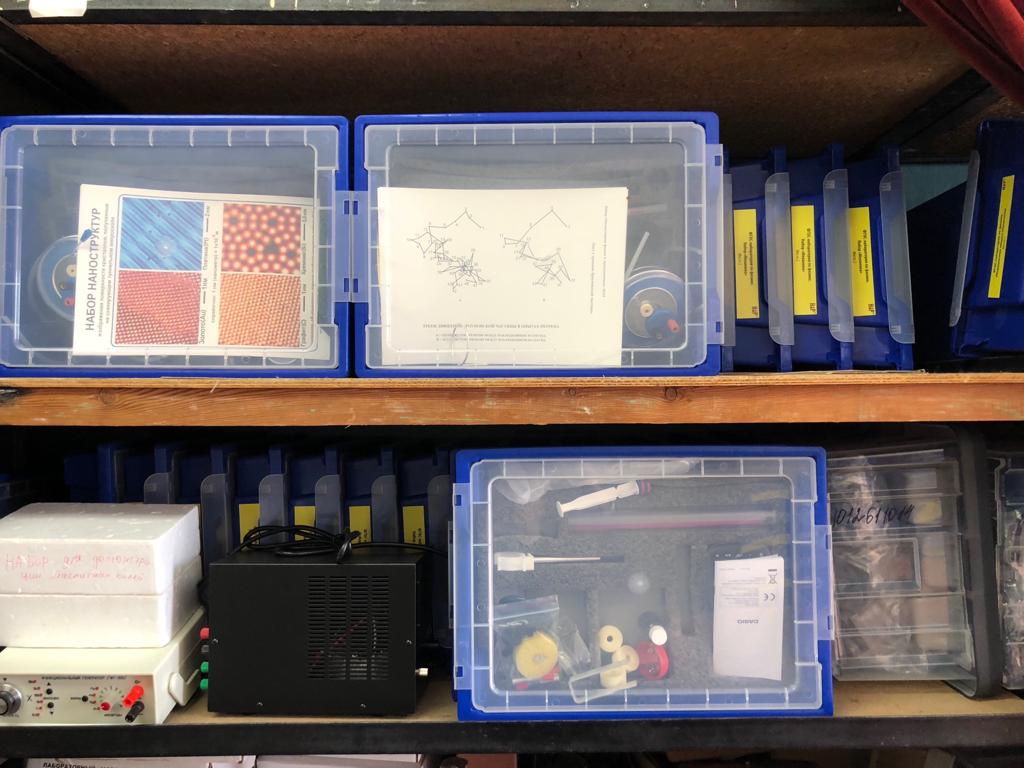 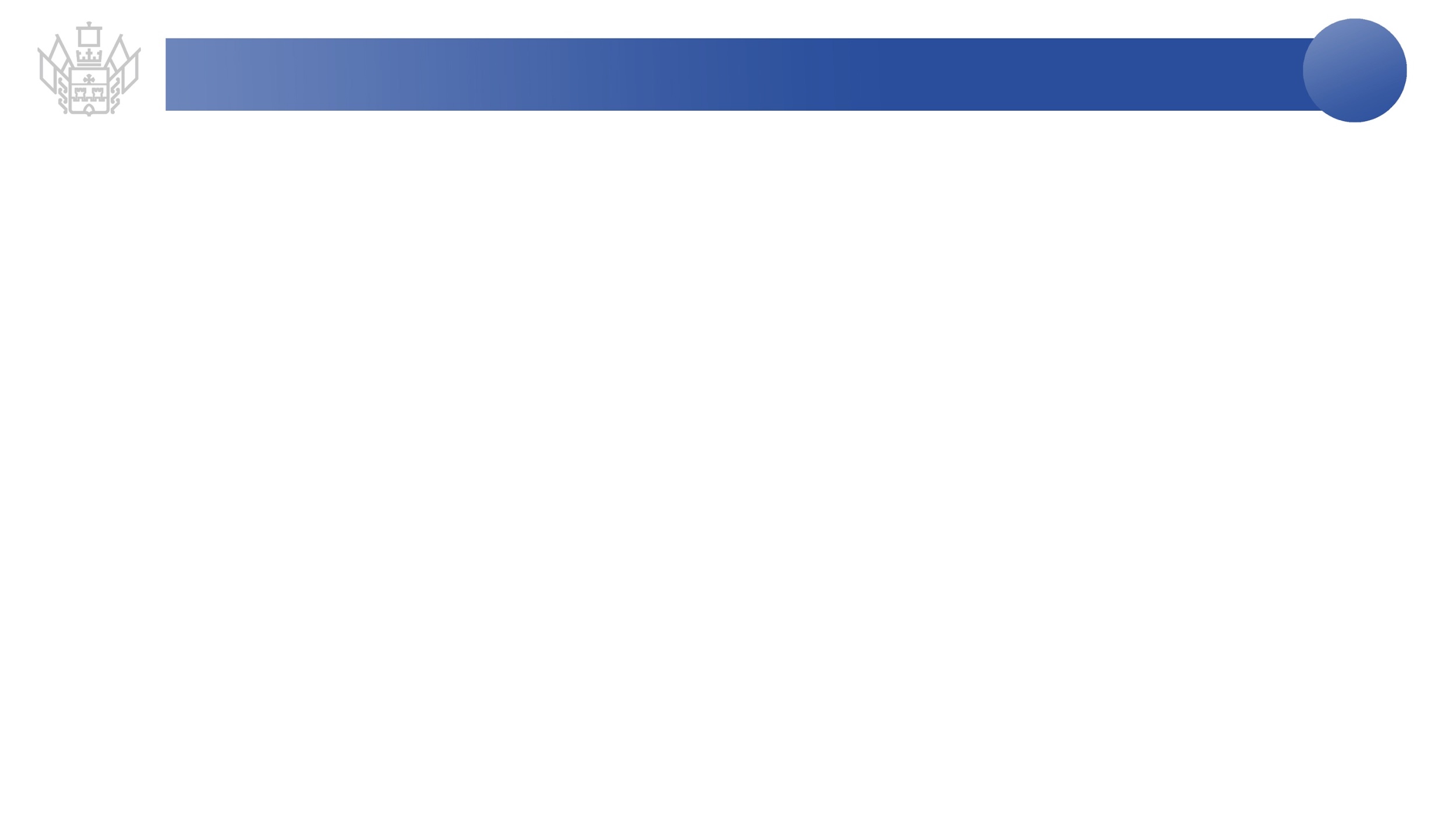 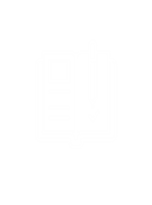 3. РЕЗУЛЬТАТИВНОСТЬ
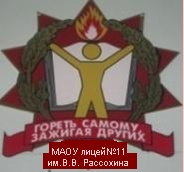 Национальный проект «Образование» РП «Современная школа»
Разработка сетевой образовательной программы
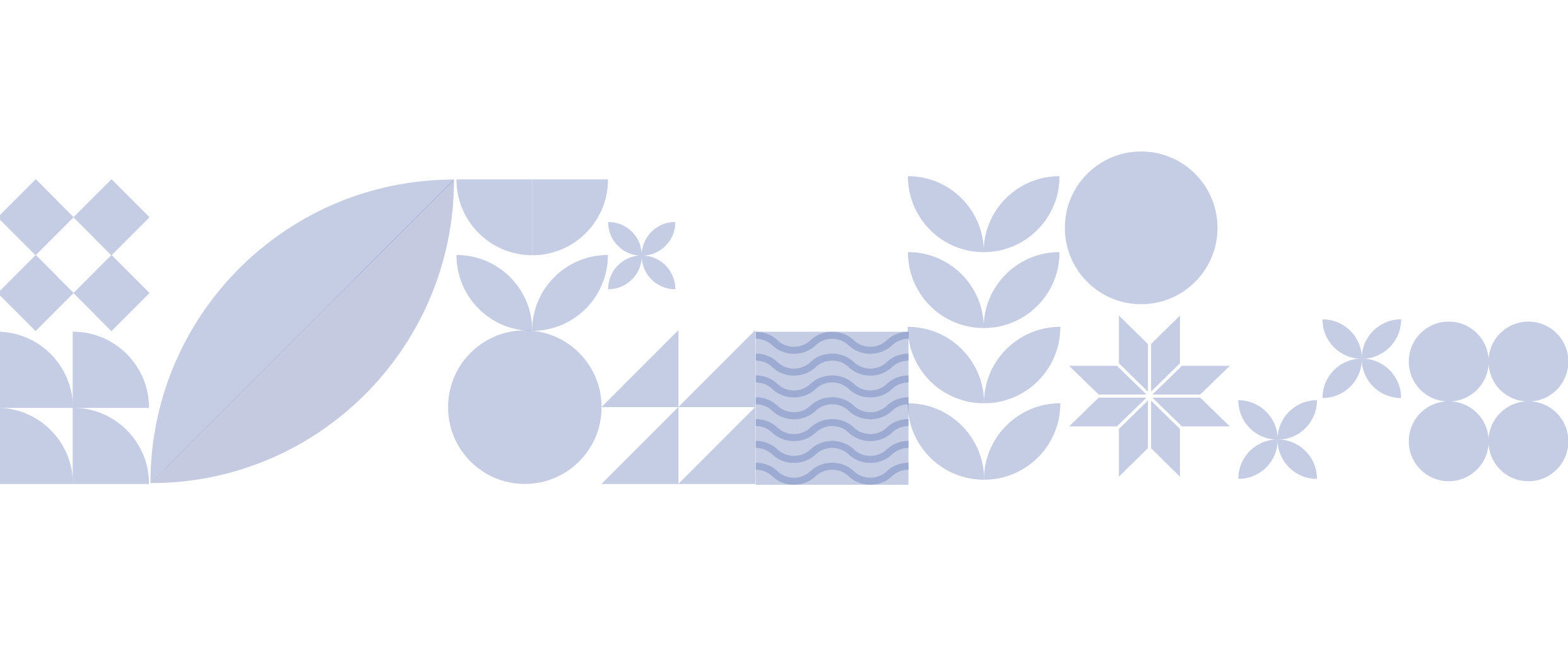 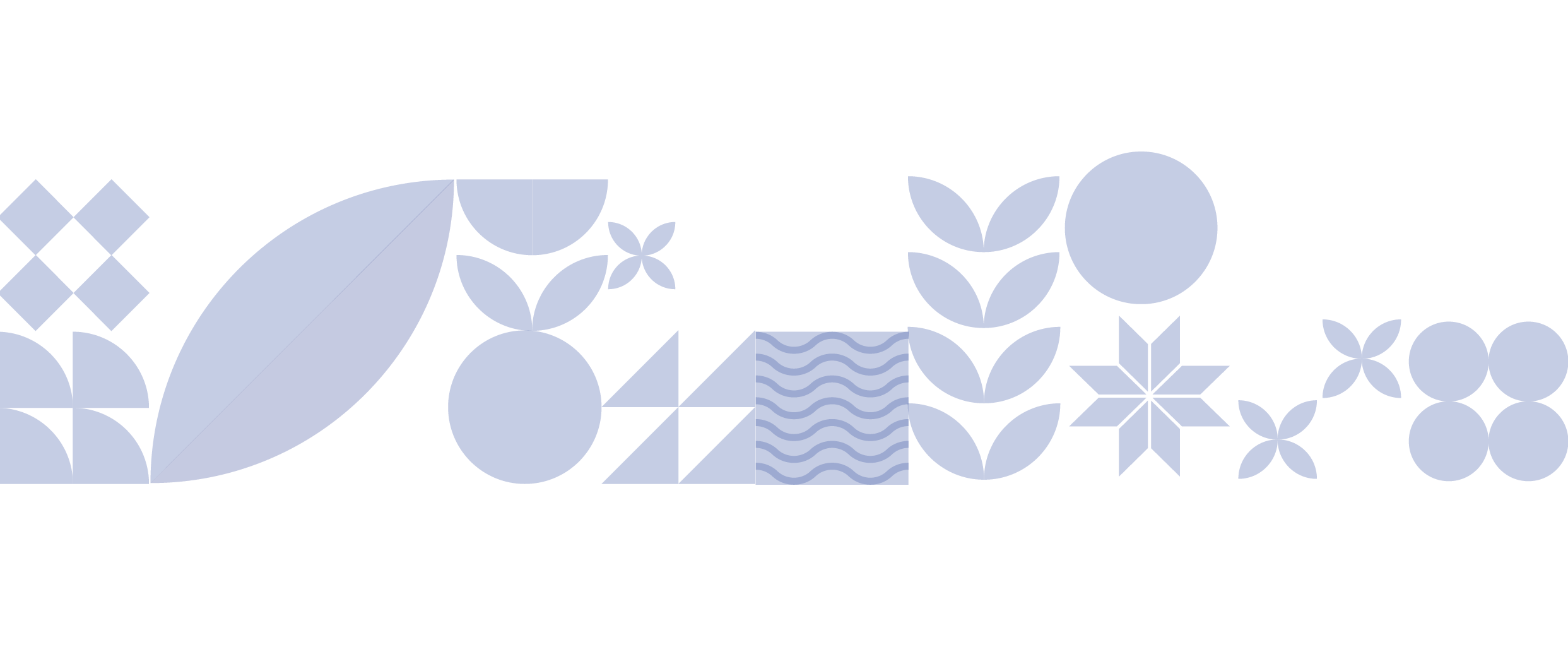 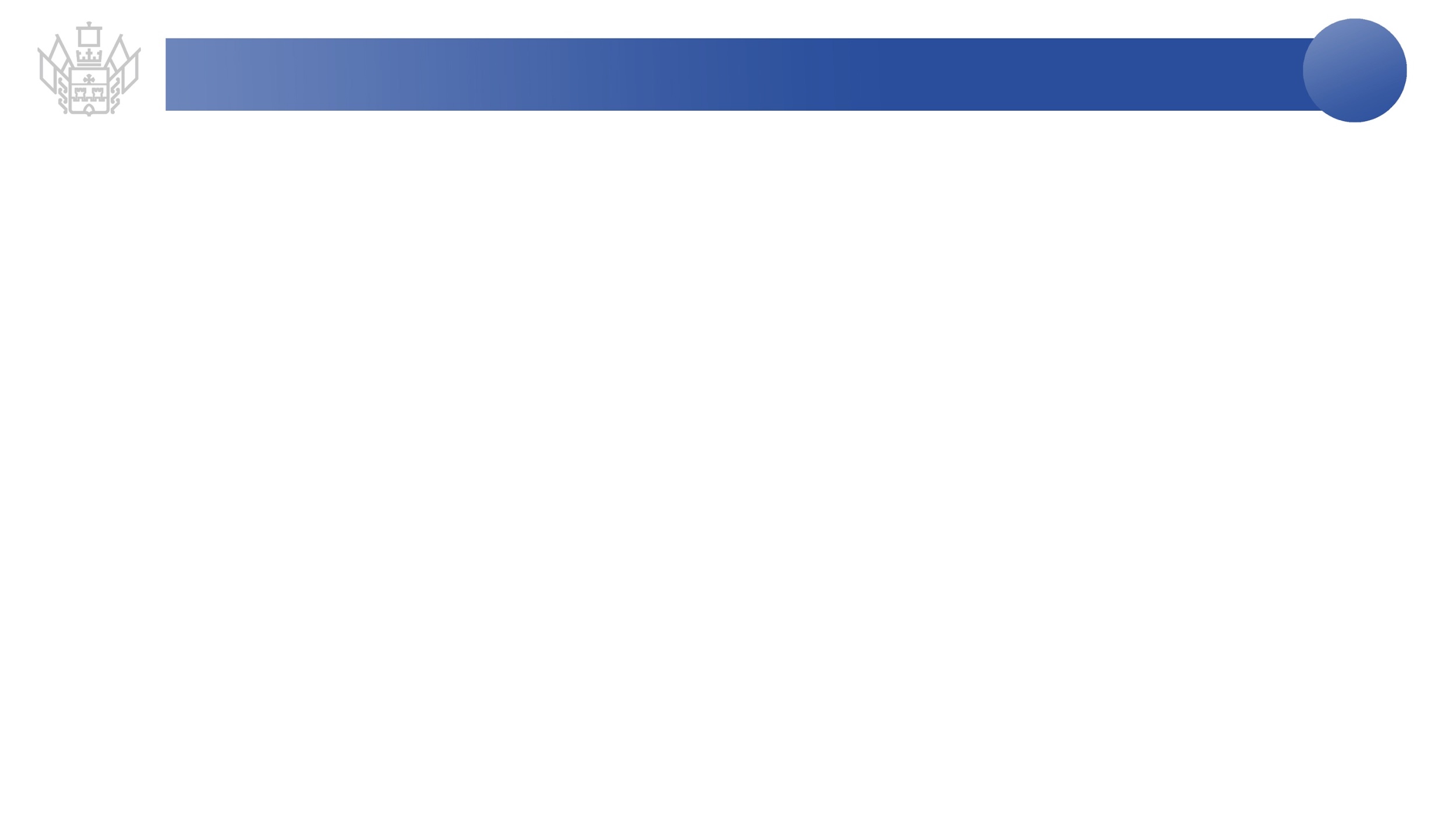 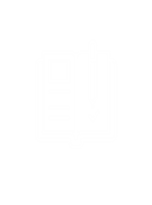 3. РЕЗУЛЬТАТИВНОСТЬ
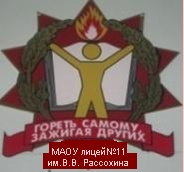 Национальный проект «Образование» РП «Современная школа»
Показатель эффективности сетевой формы обучения
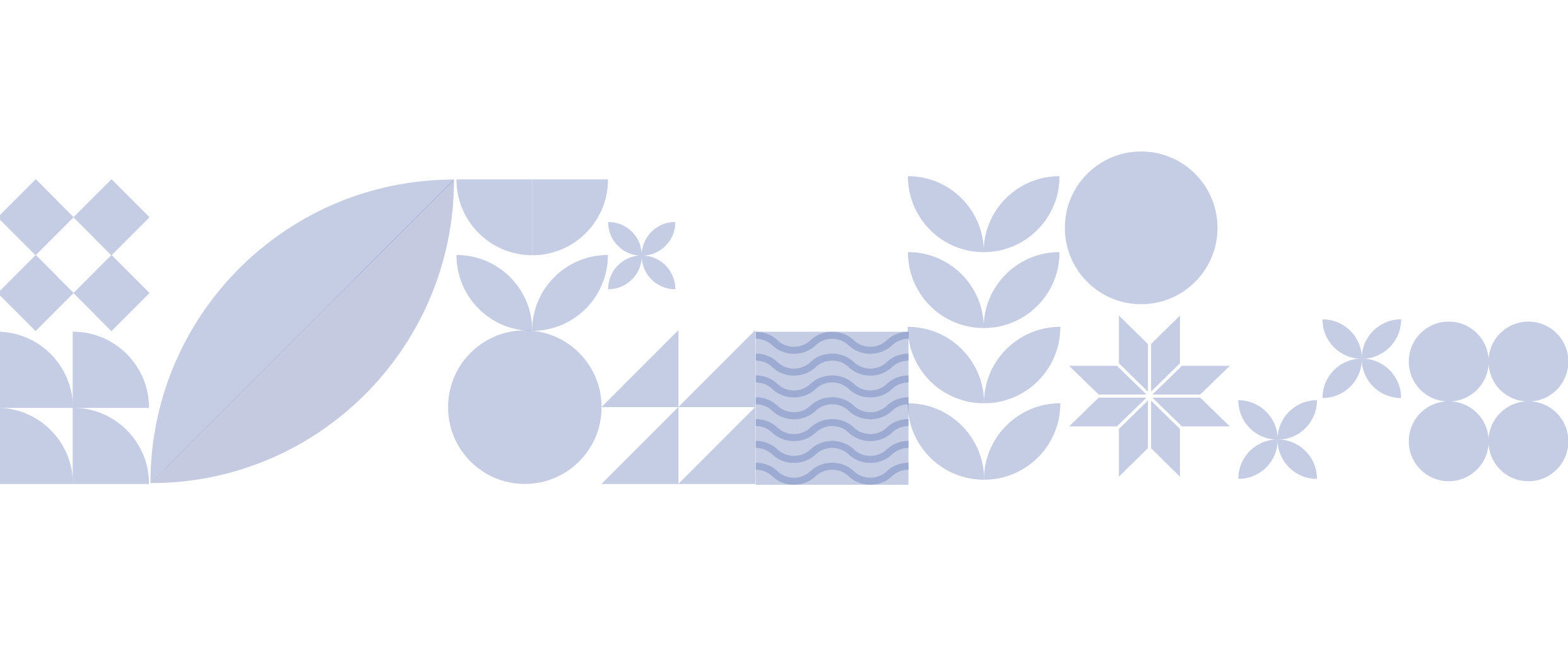 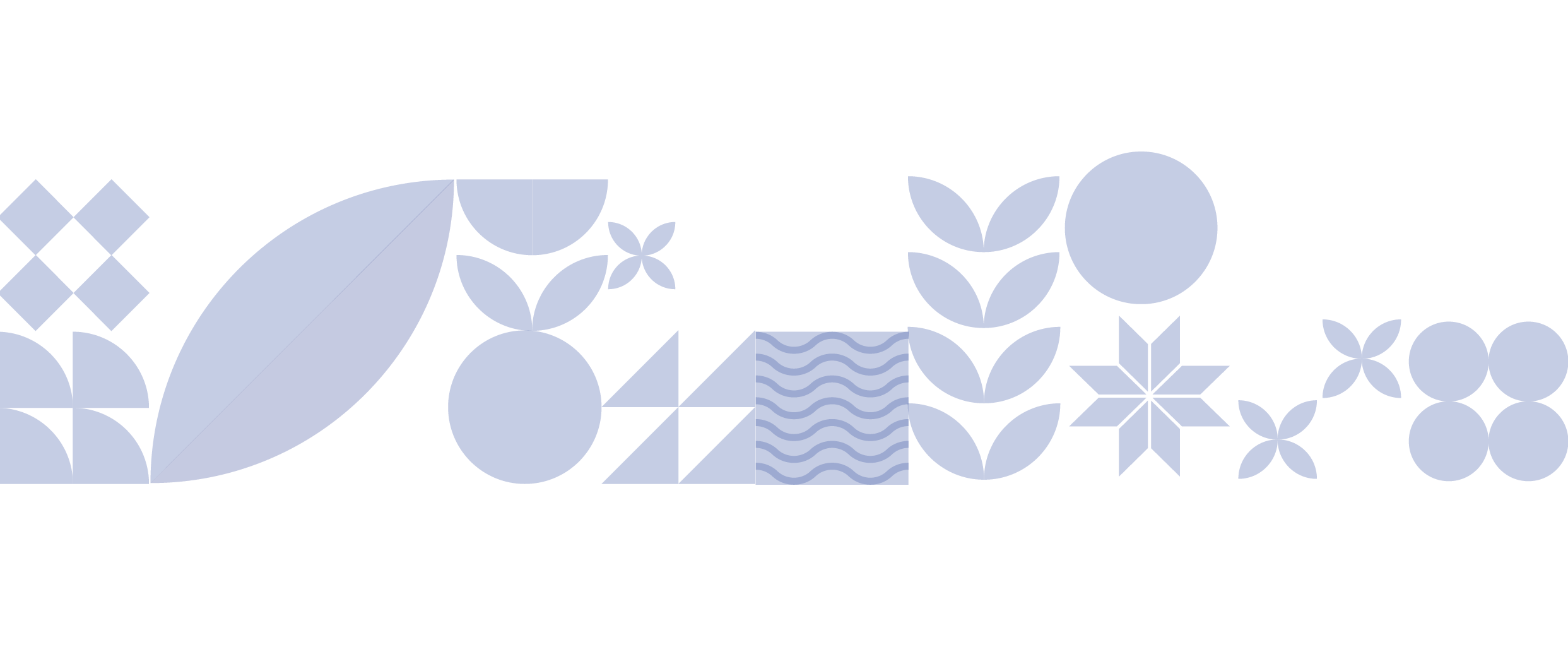 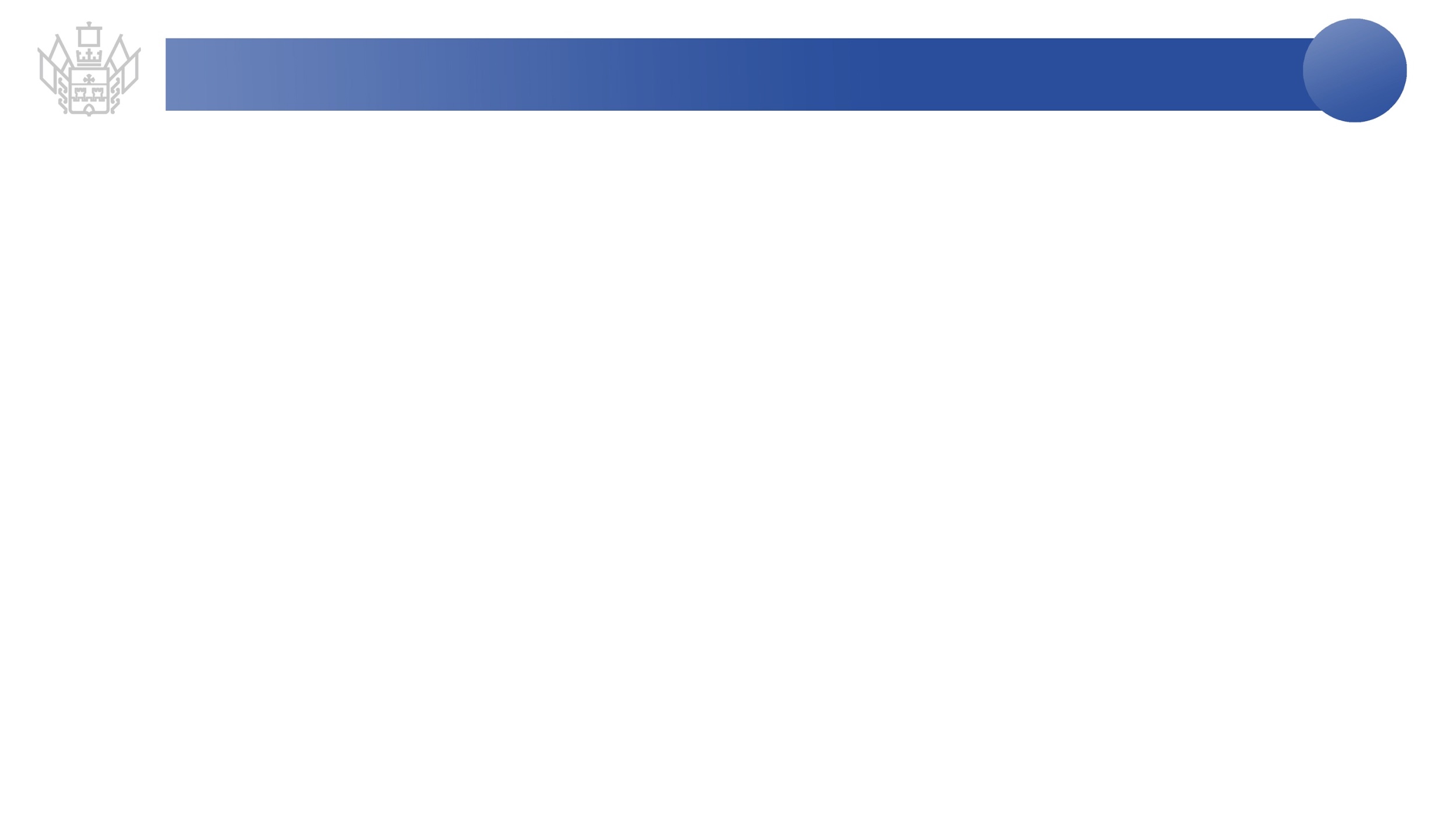 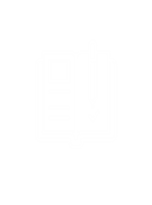 3. РЕЗУЛЬТАТИВНОСТЬ
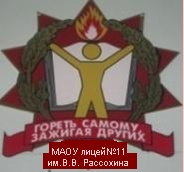 Национальный проект «Образование» РП «Успех каждого ребёнка»
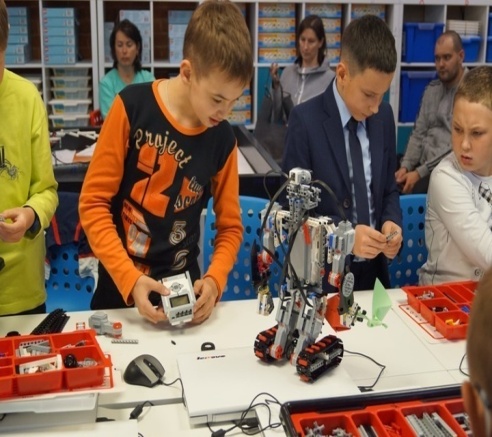 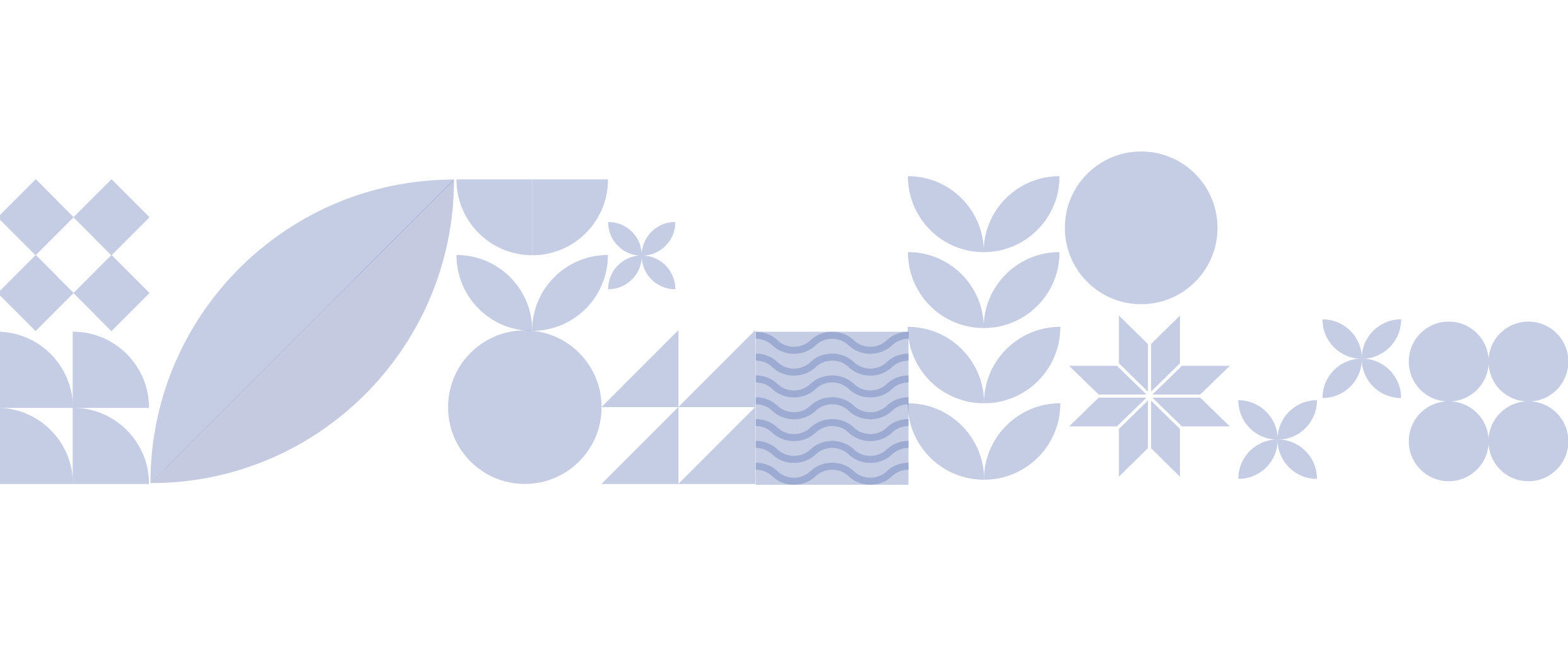 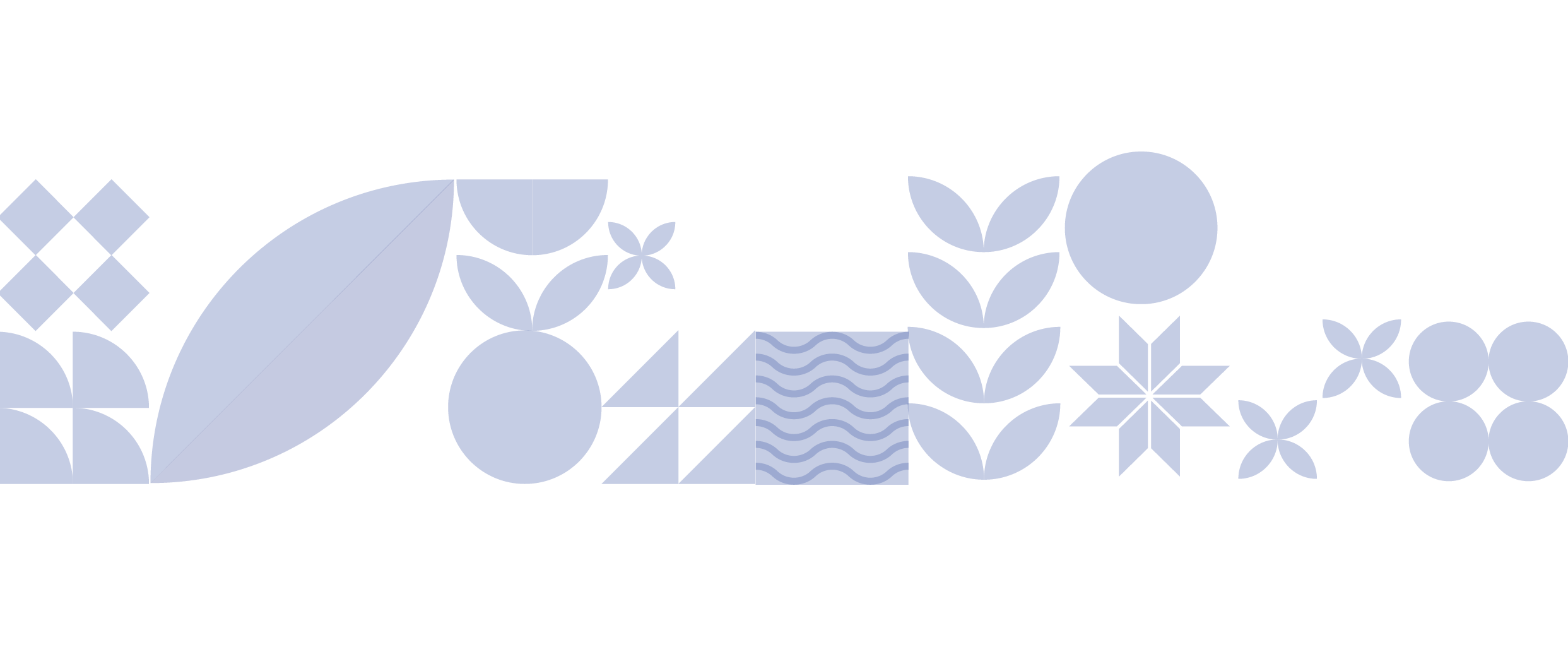 Форма для заполнения
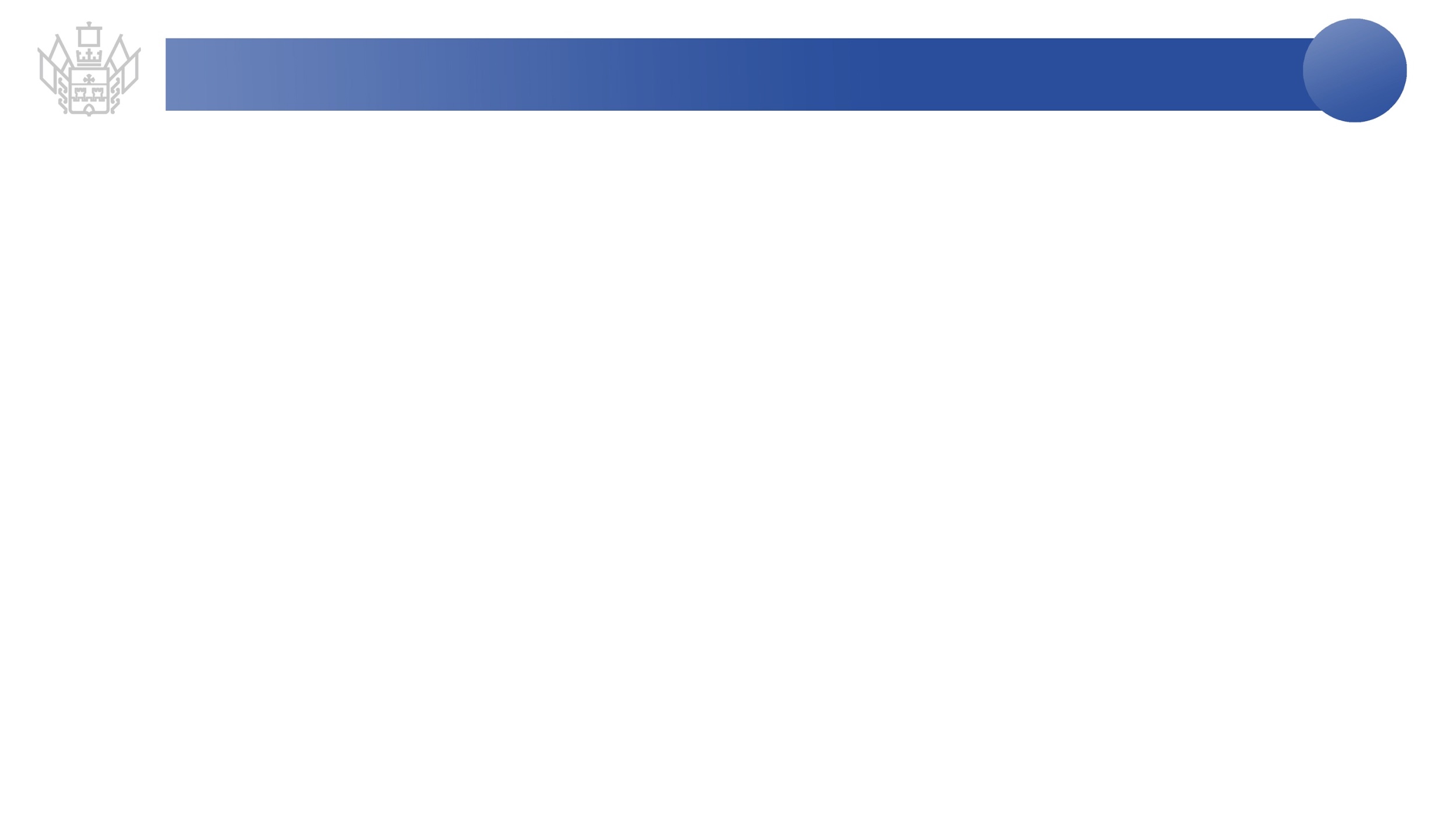 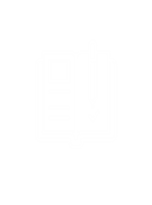 3. РЕЗУЛЬТАТИВНОСТЬ
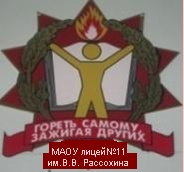 Национальный проект «Образование» РП «Цифровая образовательная среда»
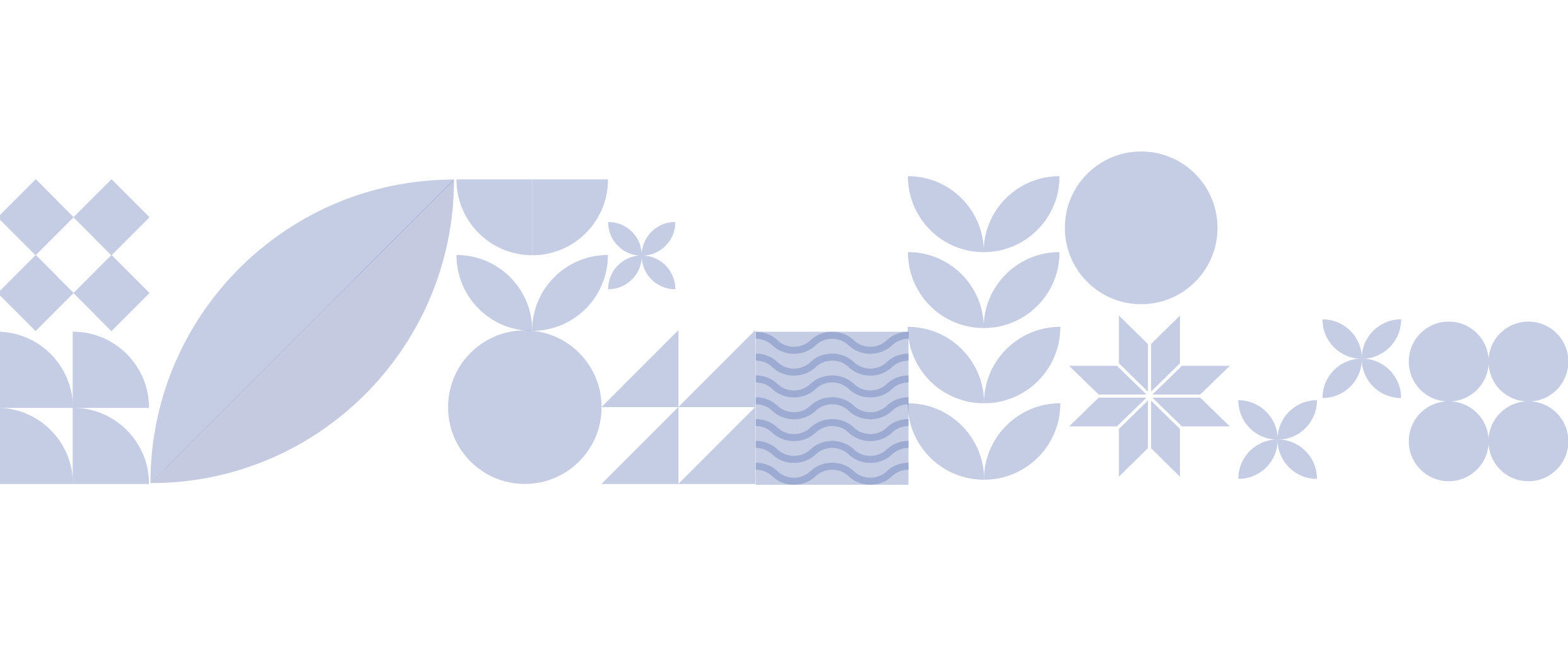 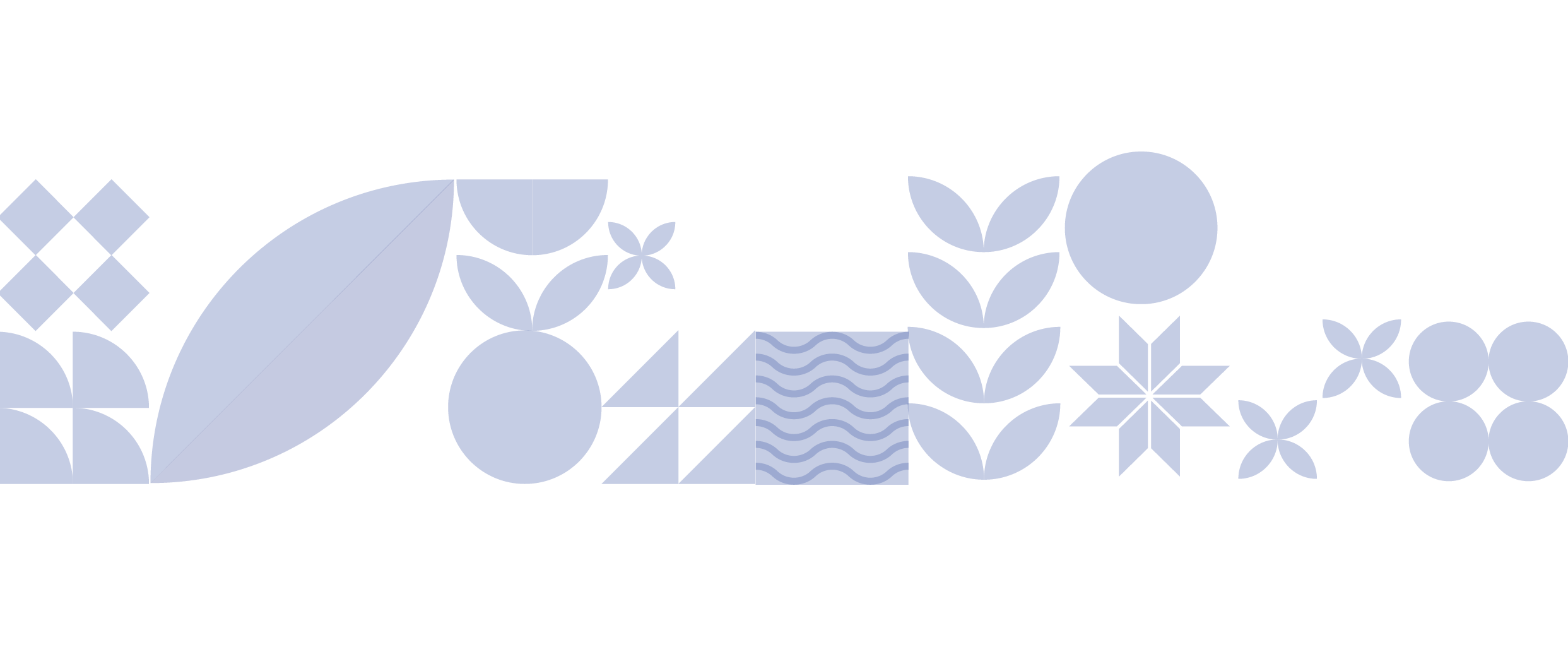 Форма для заполнения
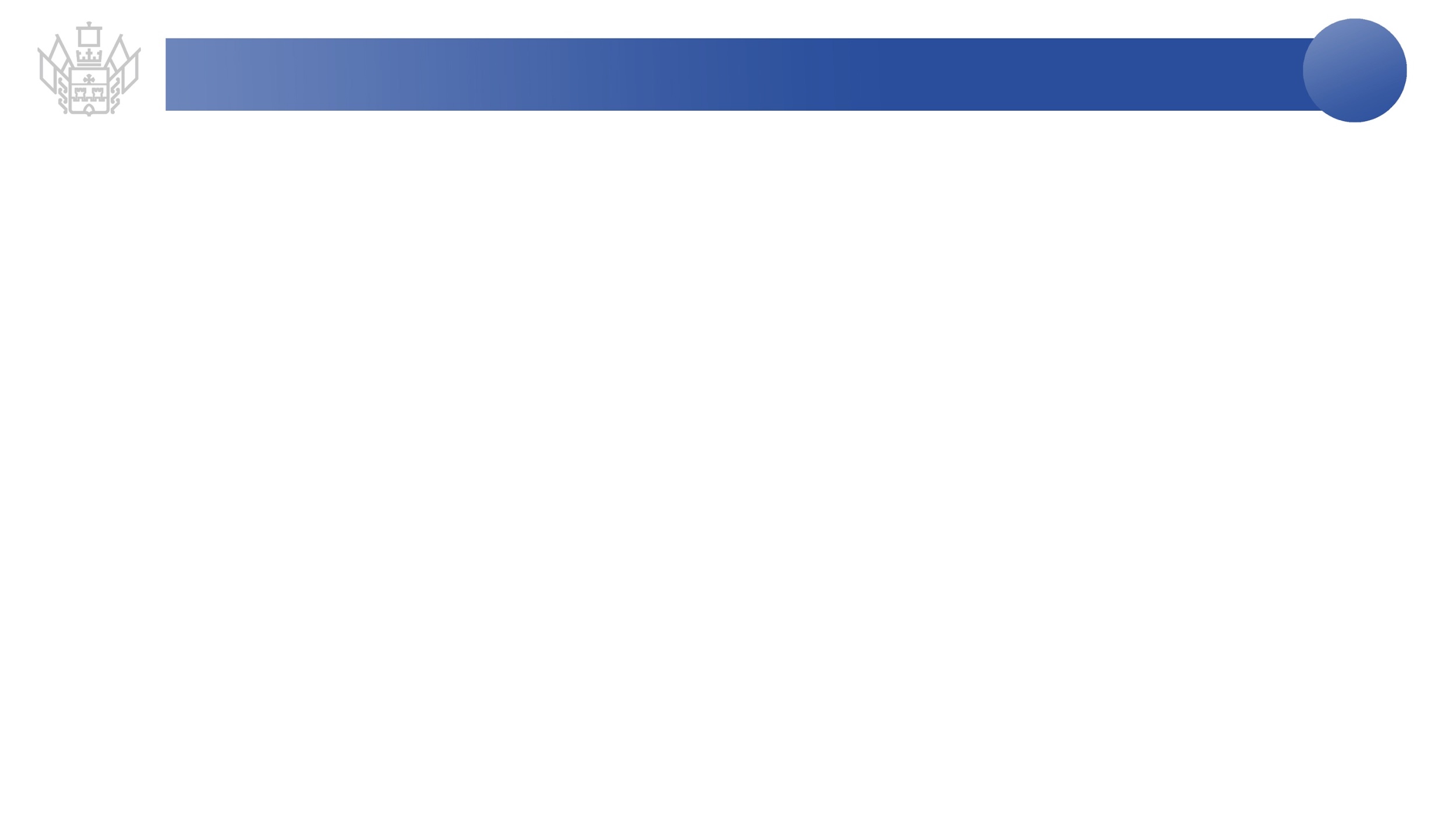 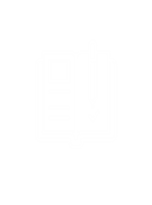 3. РЕЗУЛЬТАТИВНОСТЬ
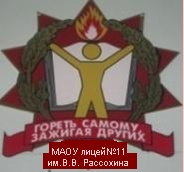 Национальный проект «Образование» РП «Учитель будущего»
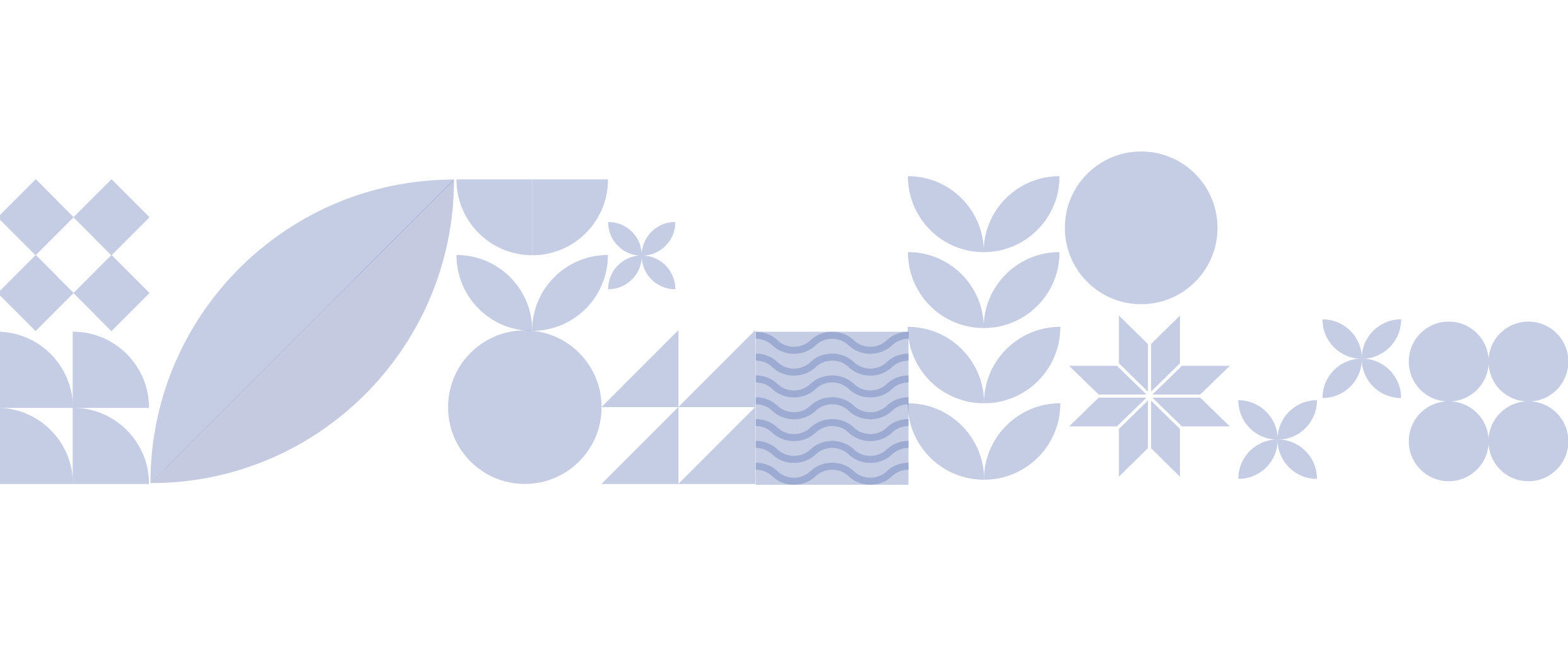 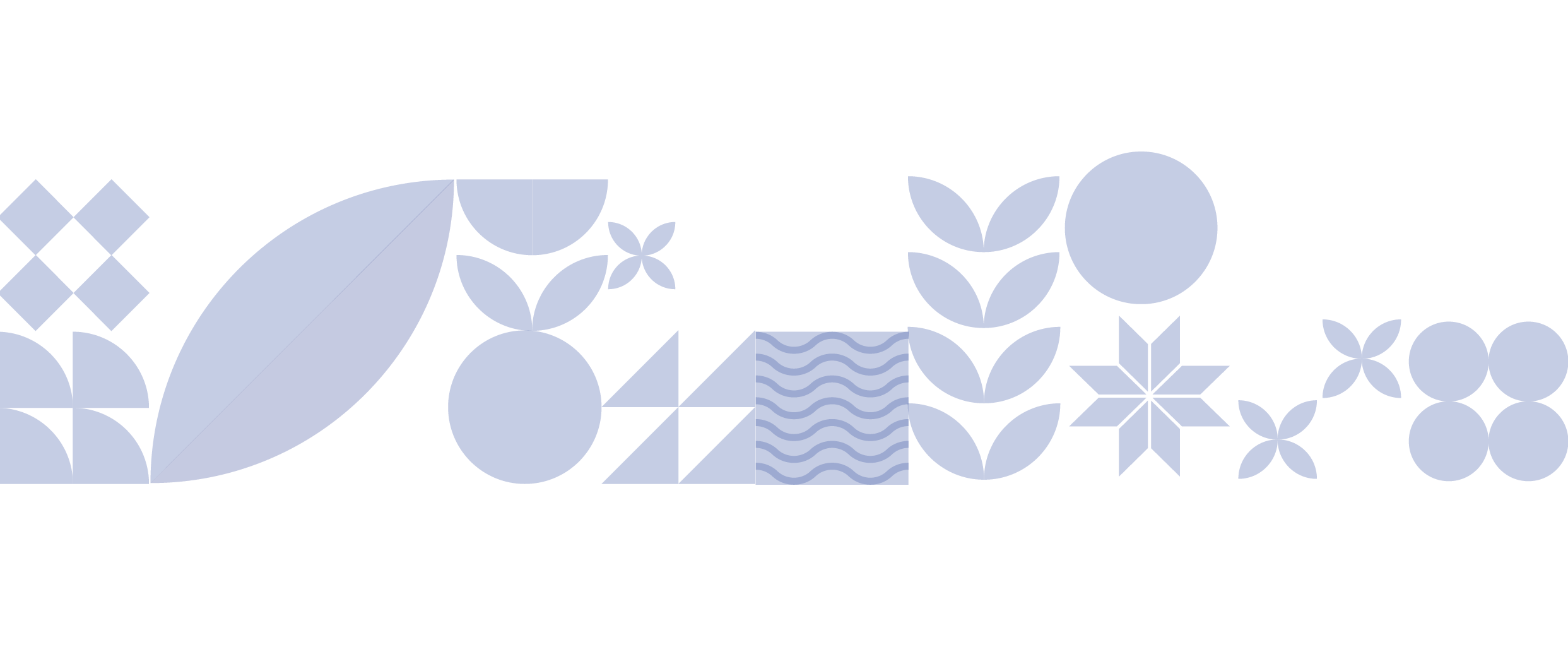 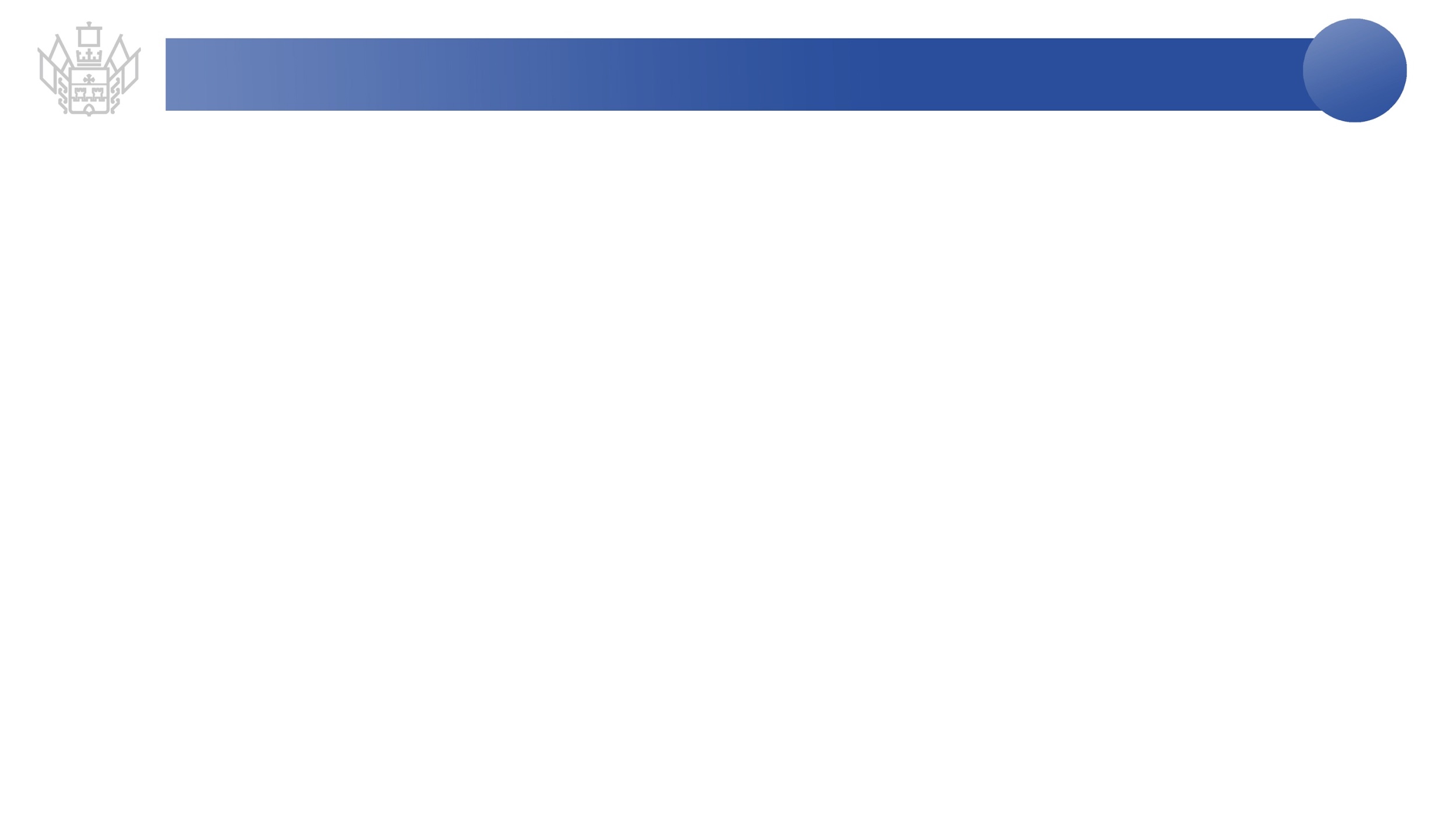 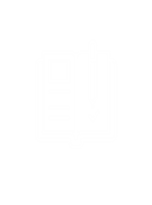 3. РЕЗУЛЬТАТИВНОСТЬ
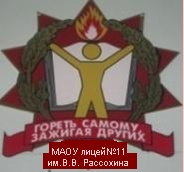 Национальный проект «Образование» РП «Учитель будущего»
Повышение уровня профессиональных компетенций
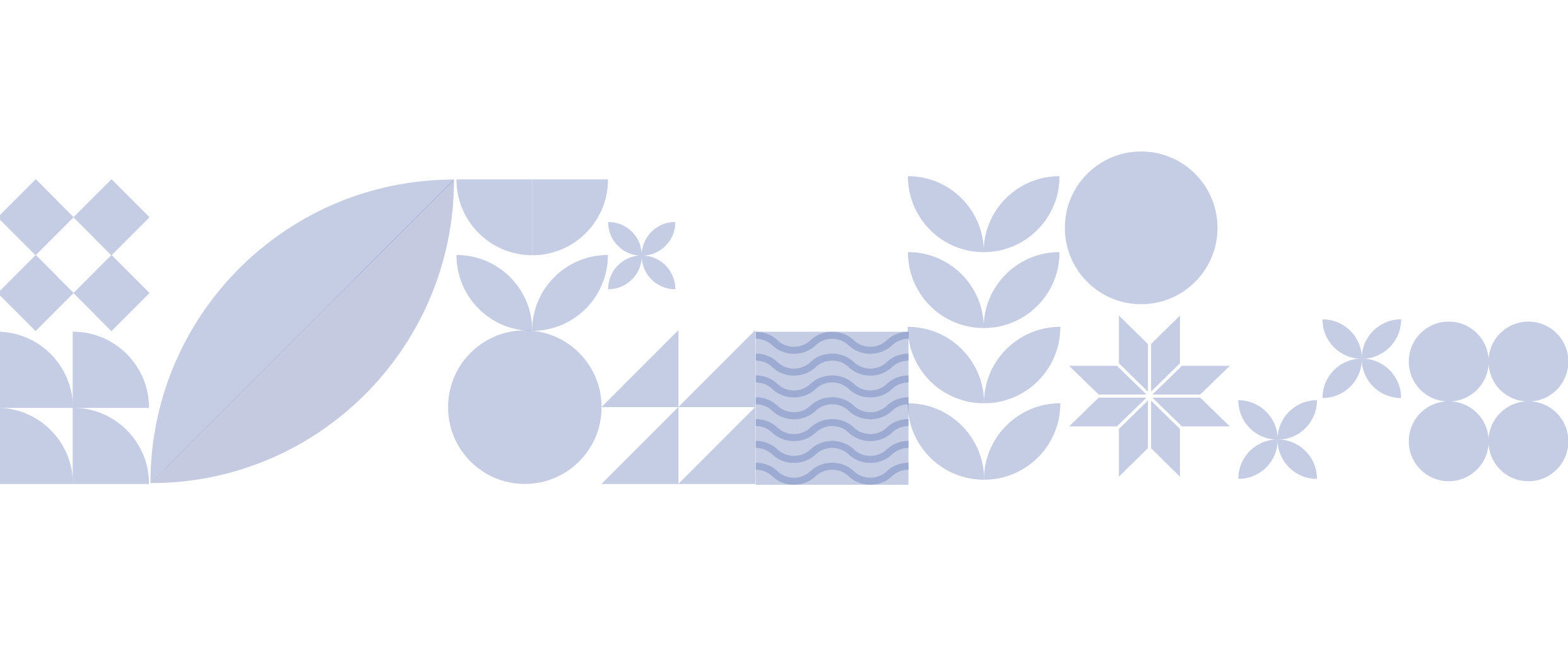 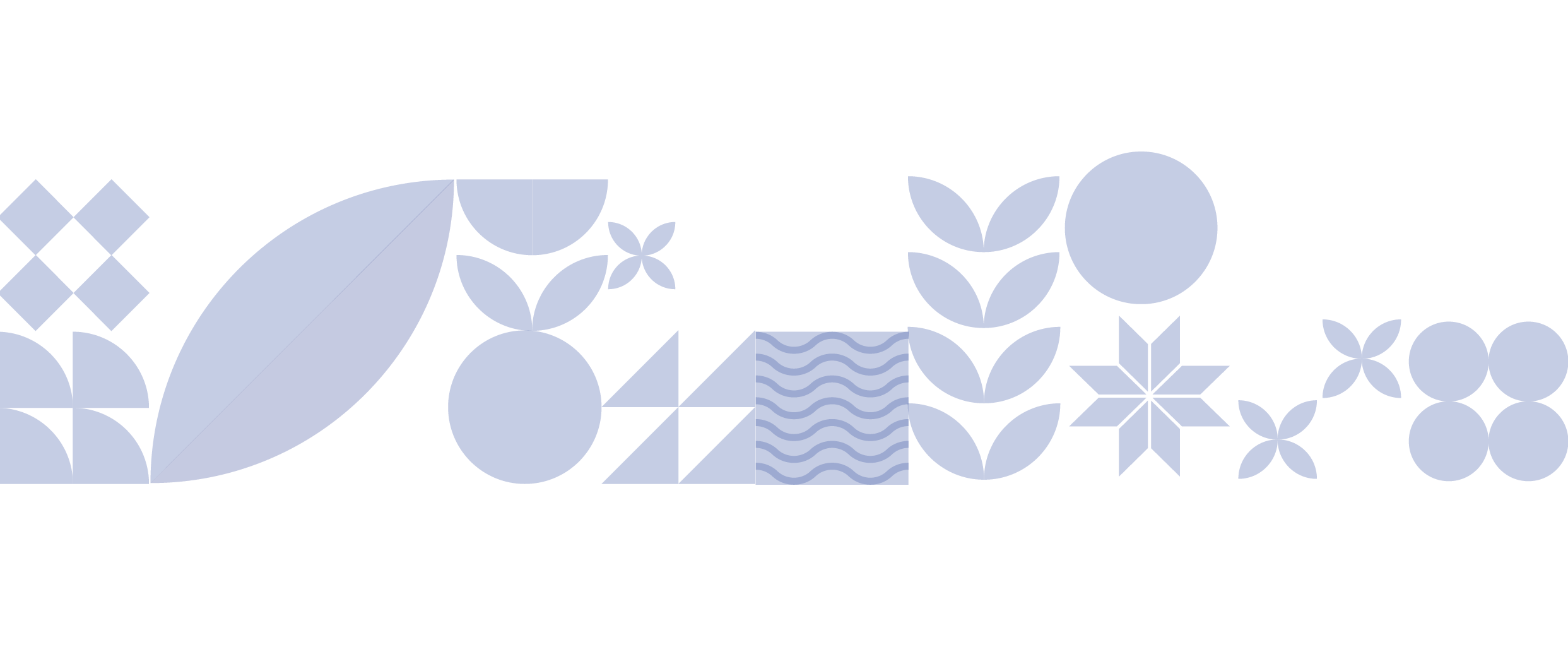 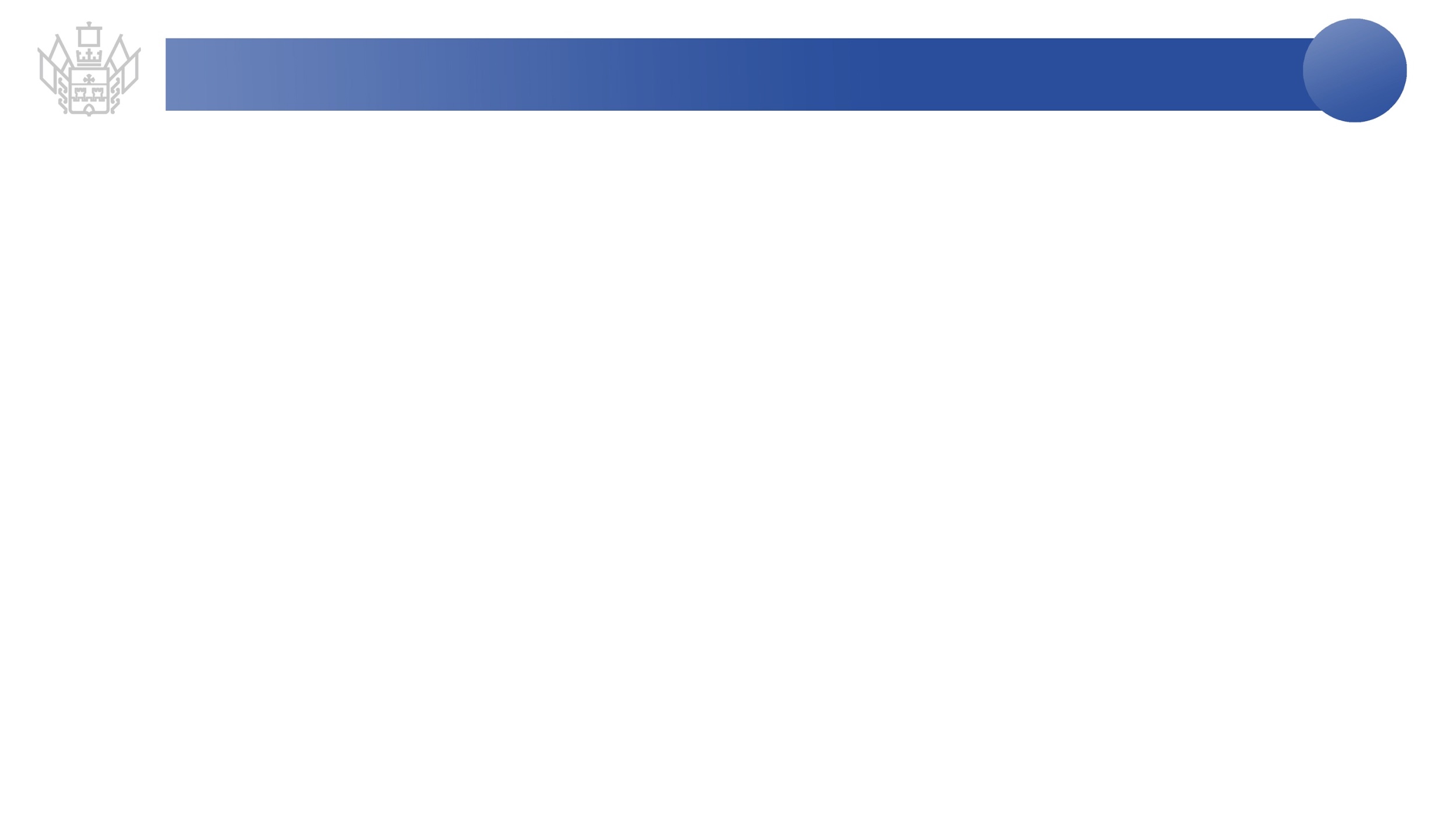 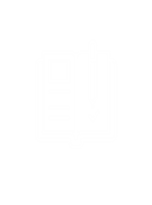 3. РЕЗУЛЬТАТИВНОСТЬ
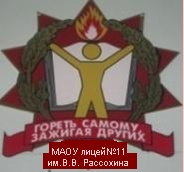 Национальный проект «Образование» РП «Новые возможности для каждого»
Развитие эффективных механизмов
управления ресурсами
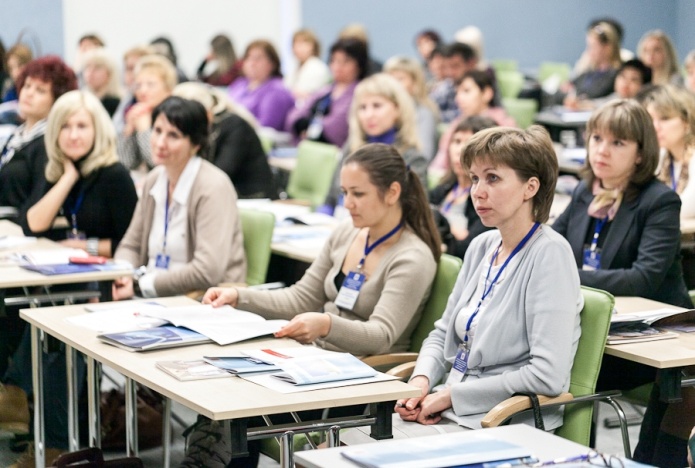 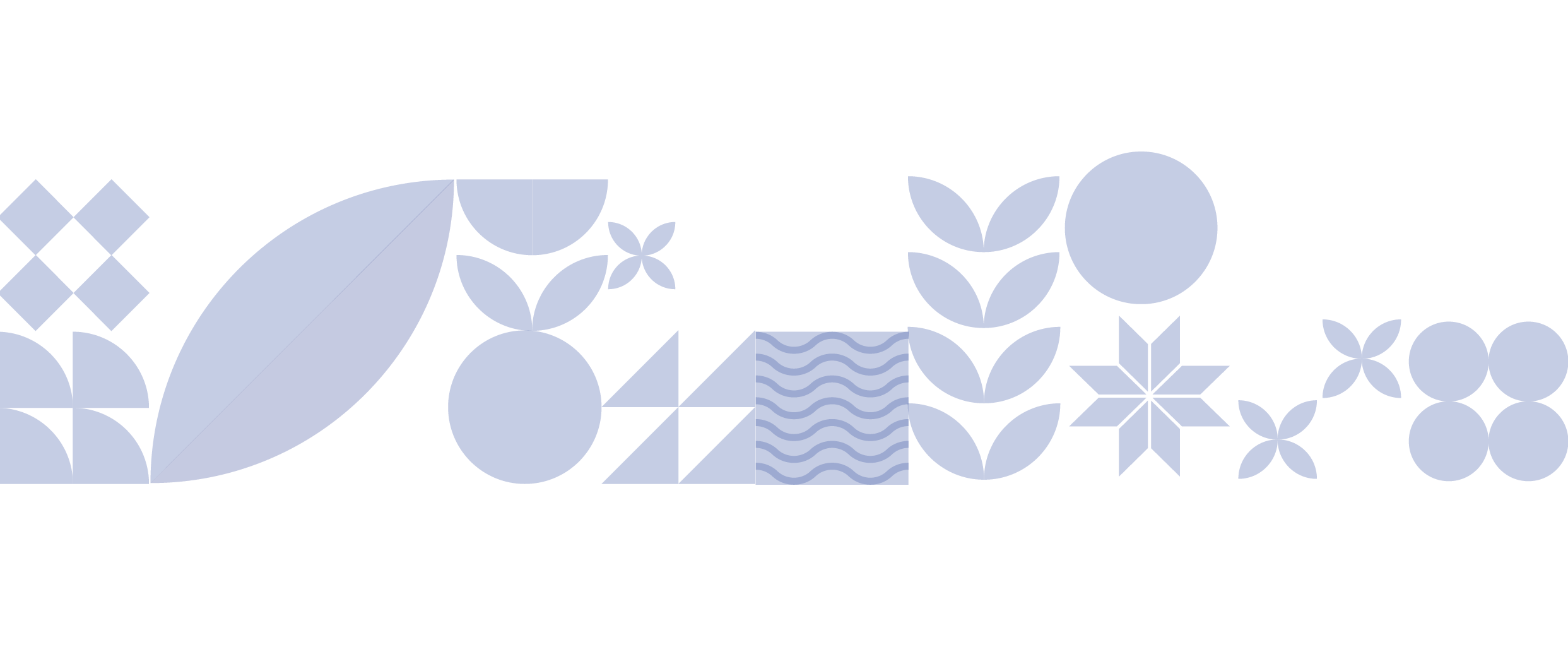 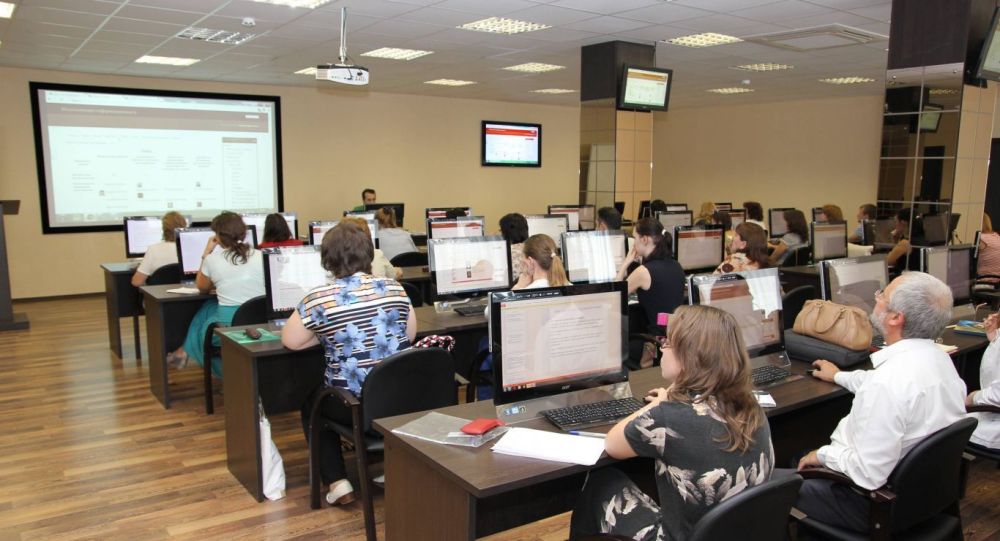 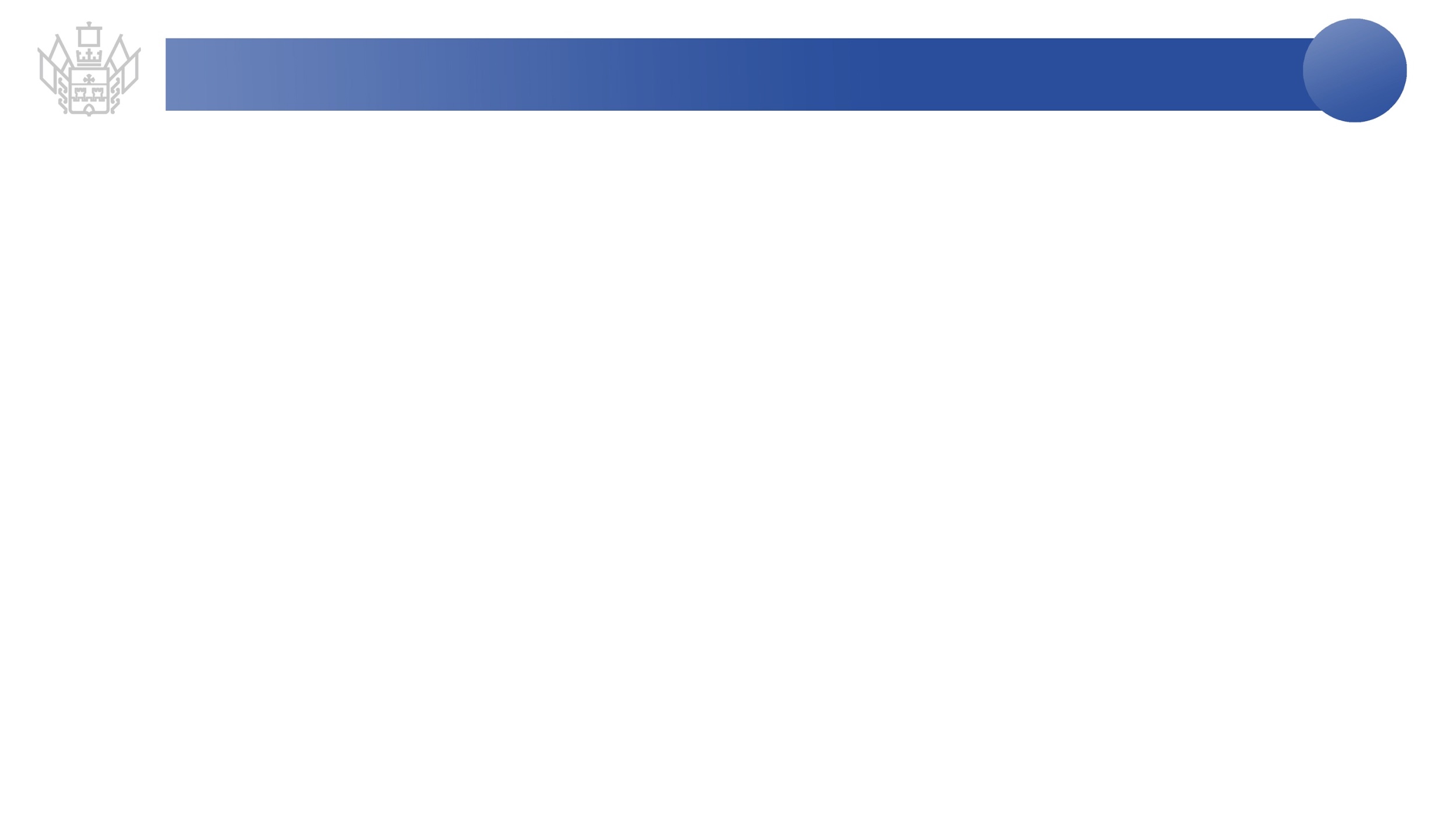 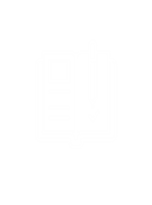 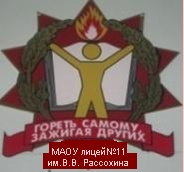 Краевая инновационная площадка - 2018
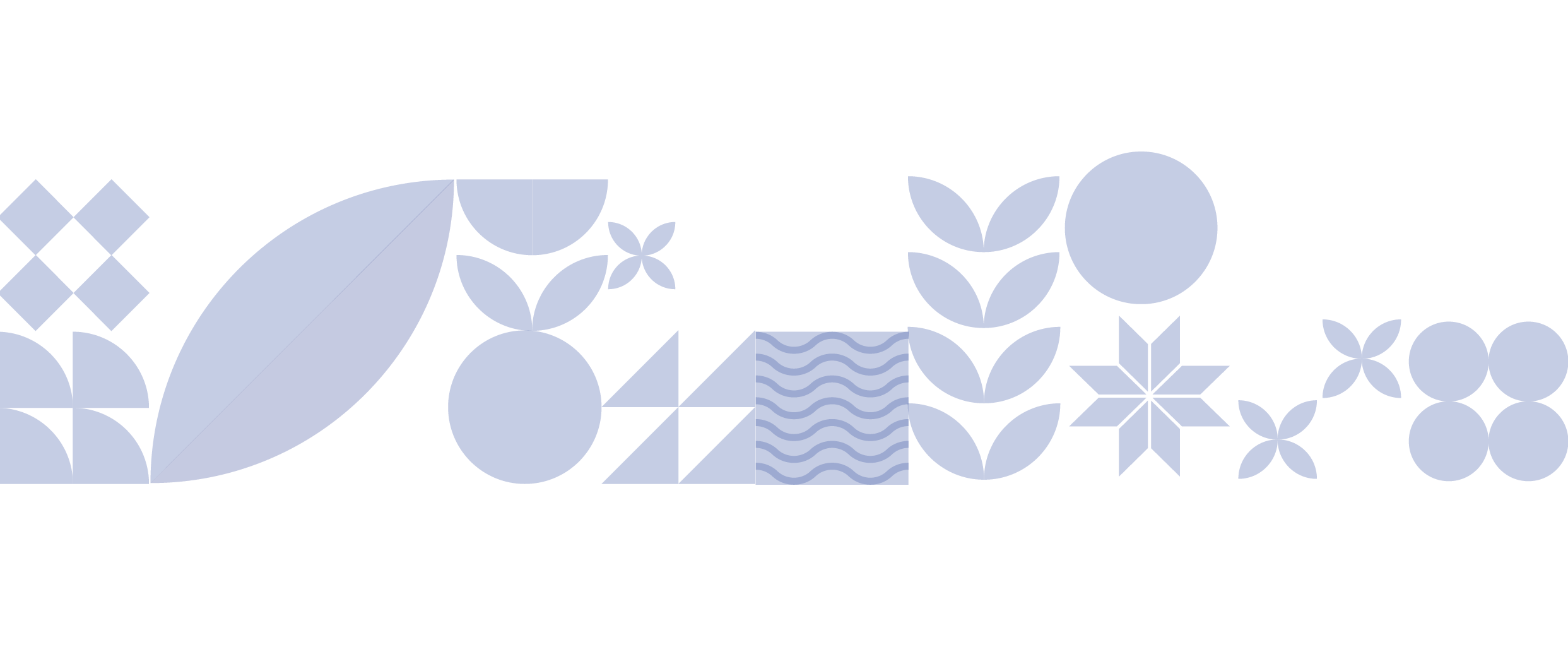 ПРОДУКТЫ
краевой инновационной площадки
«Система управления качеством образования в лицее  с помощью ресурсов»
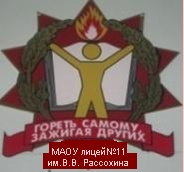 Сетевая образовательная программа, реализуемая в 10-11-х классах по направлению «Технологический профиль»
Сетевая образовательная программа, реализуемая в 10-11-х классах по направлению «Естественно-научный профиль»
Договор о сетевой форме реализации образовательной программы от 31.08.2019г. с ФГБОУ АМТИ
Договор о сетевой форме реализации образовательной программы от 31.08.2019г. с ГБПОУ «Армавирский медицинский колледж»
Рейтинг работы учителя
Рейтинговая таблица ученик года
Научно-методический журнал «Кубанская Школа» №2.2019